Ako sa naša škola obliekla do nových šiat V.alebo ... na obnove priestorov školy stále pokračujeme
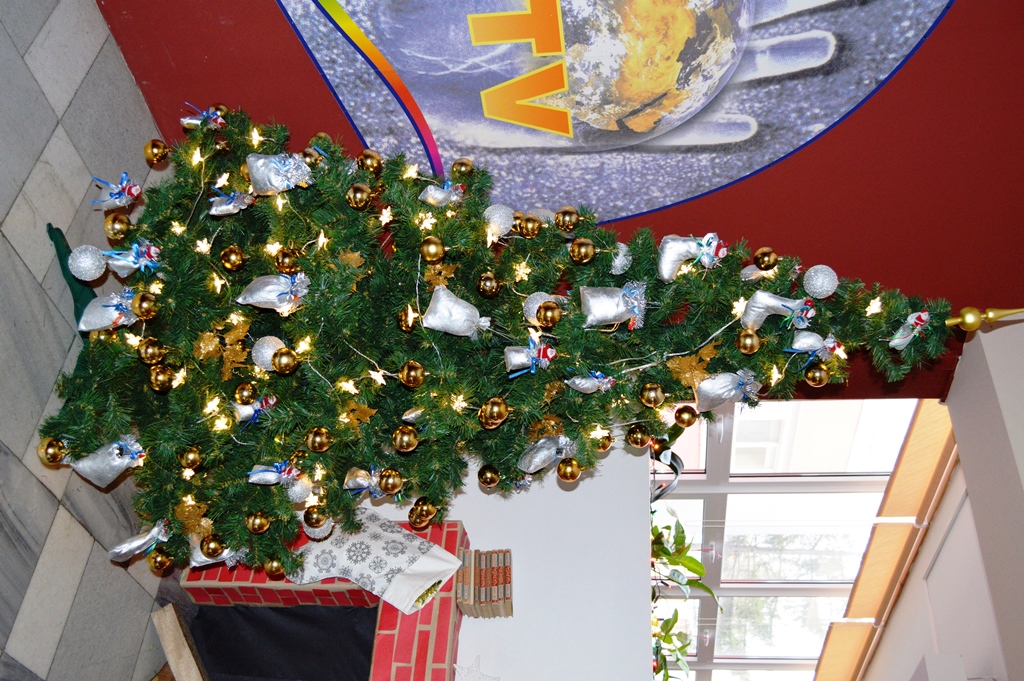 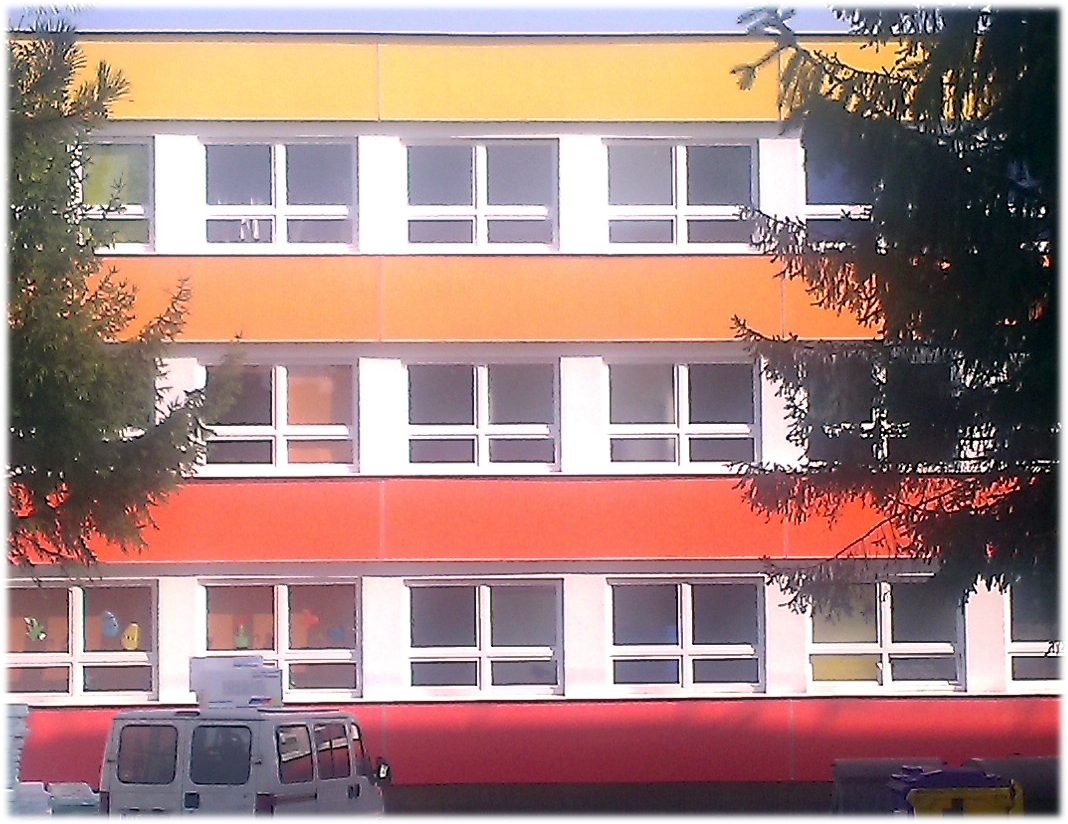 ZŠ s MŠ J. A. KomenskéhoHubeného 25, BratislavaDecember 2016
1/25/2017
1
Nová učebňa spoločensko – vedných predmetov
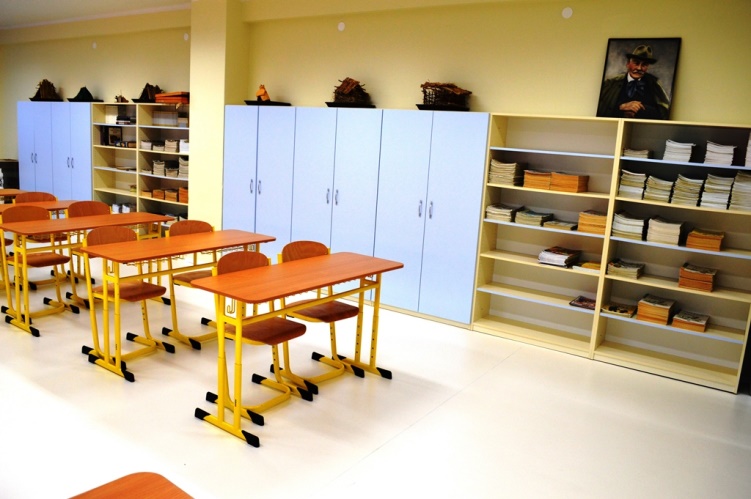 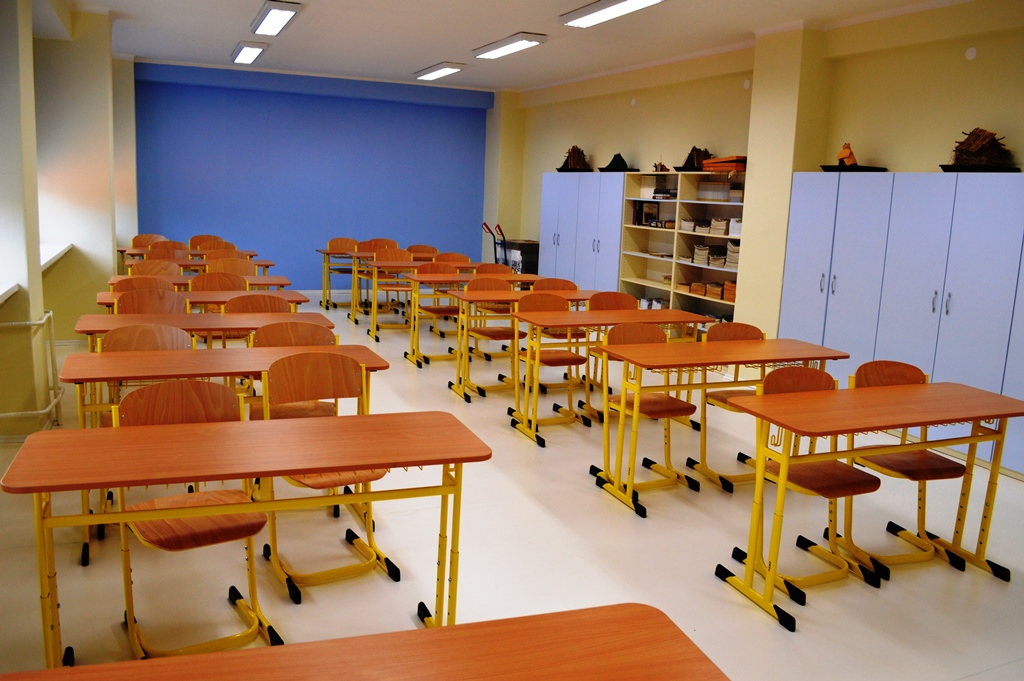 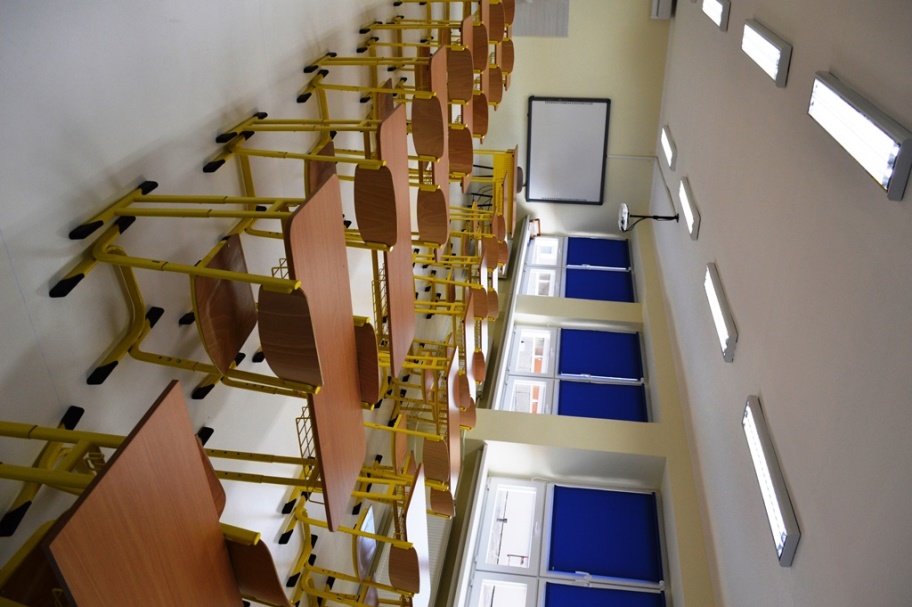 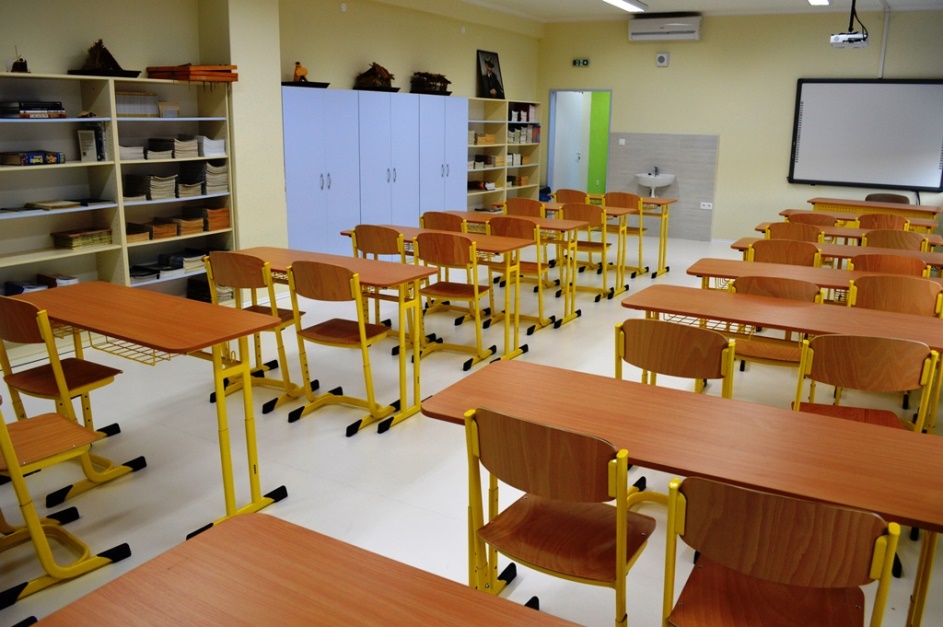 1/25/2017
2
Workshopová (spoločenská) miestnosť I.- spoločné stretnutia, vystúpenia detí, workshopy, tréningy atď.
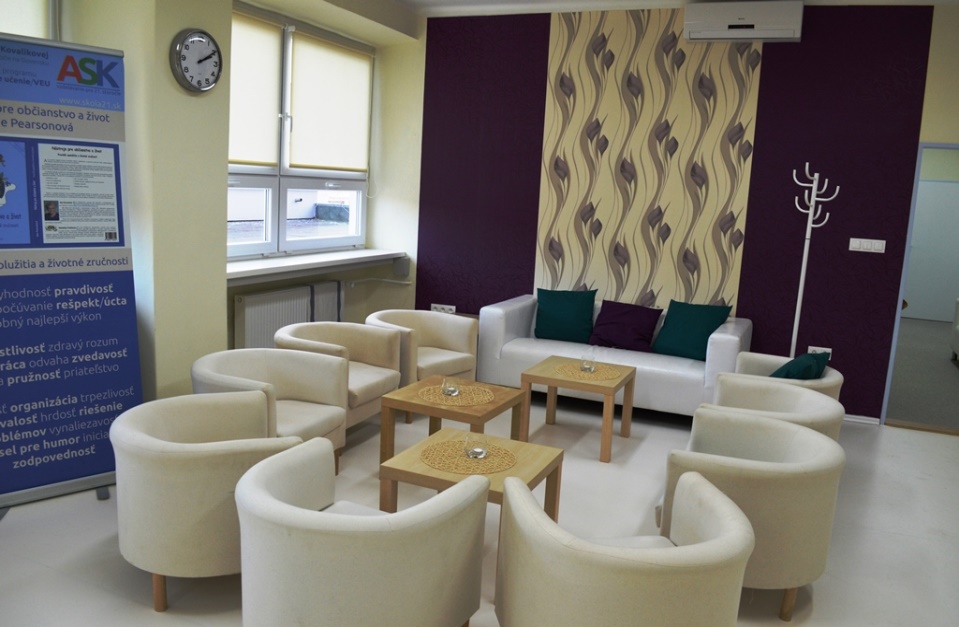 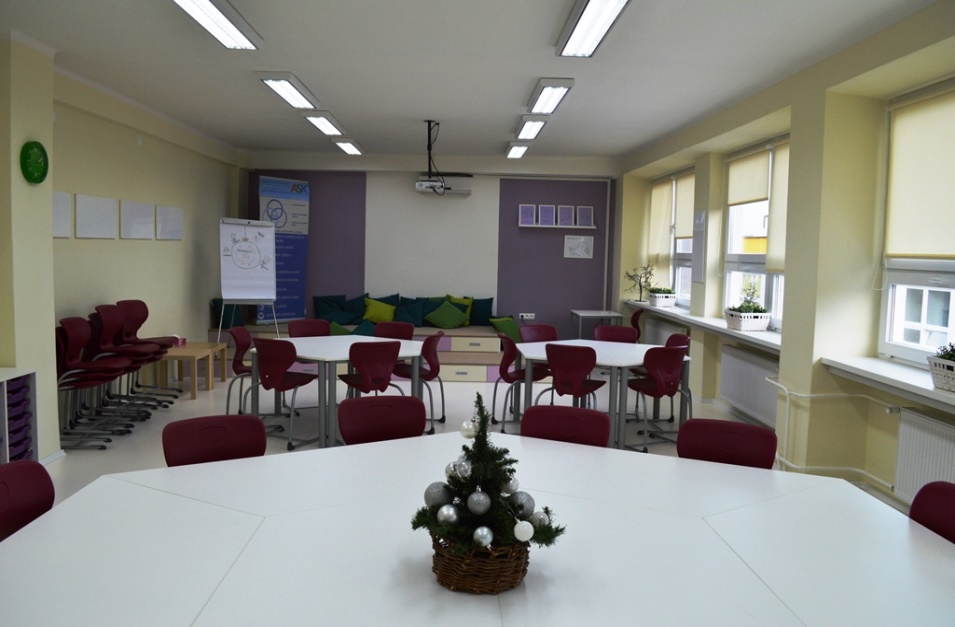 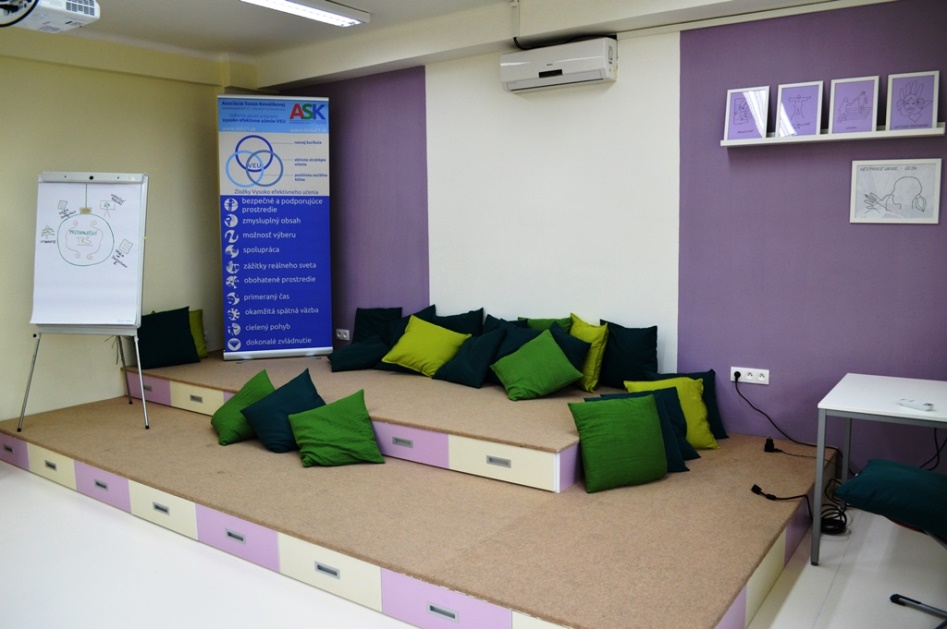 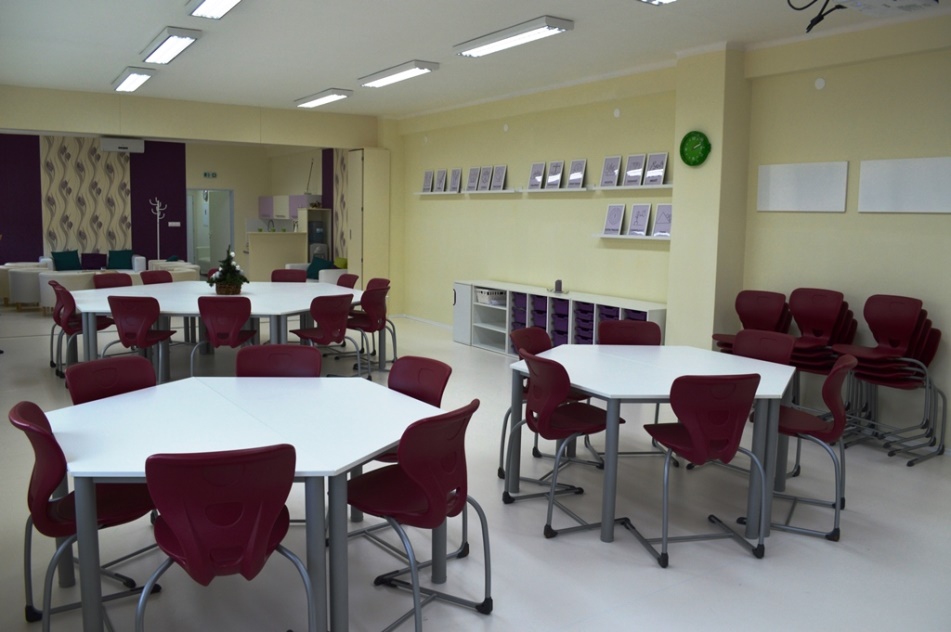 1/25/2017
3
Workshopová (spoločenská) miestnosť II.
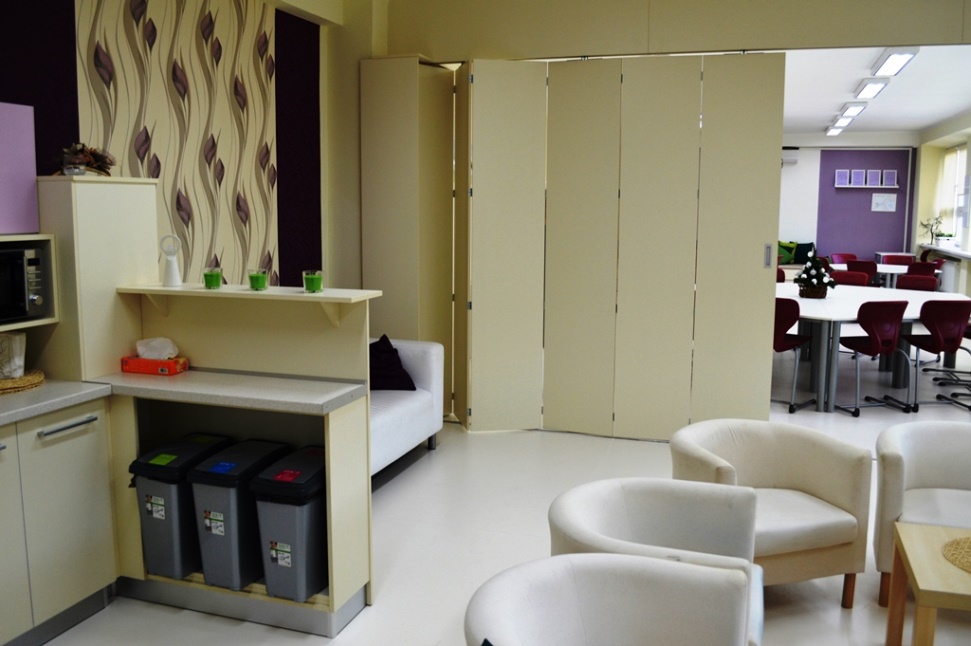 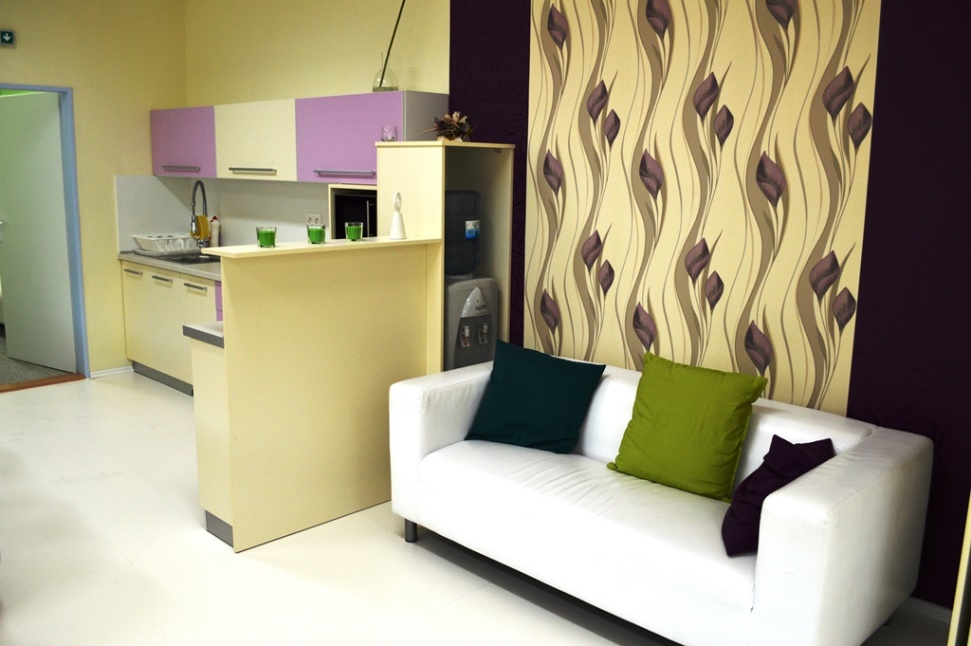 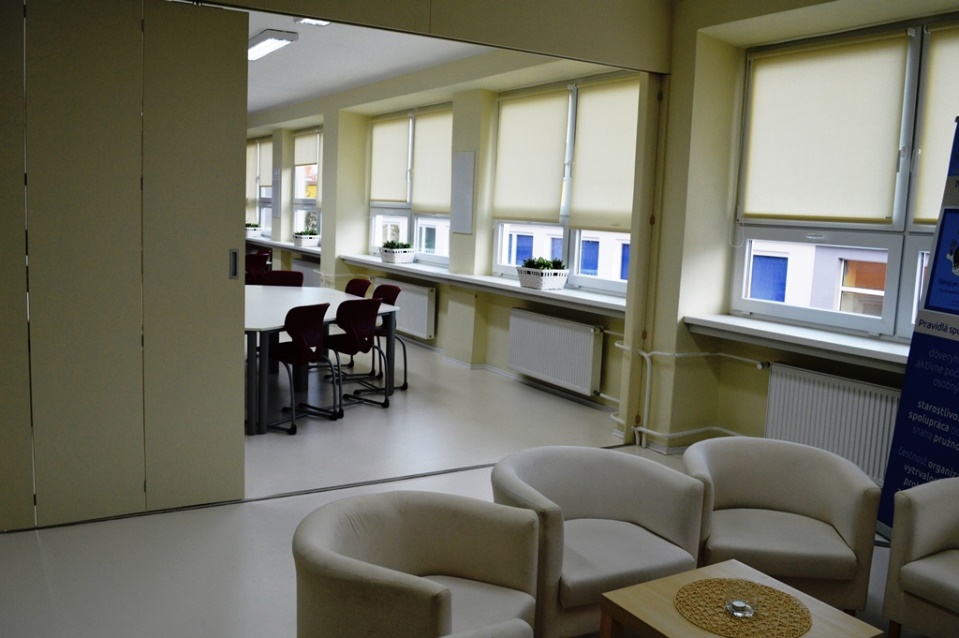 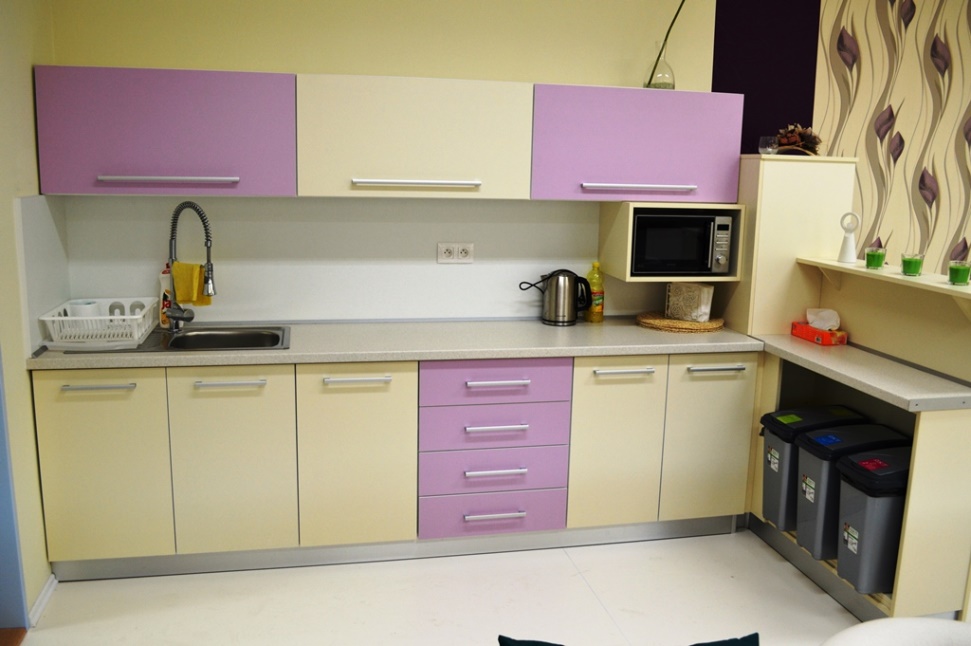 1/25/2017
4
Workshopová (spoločenská) miestnosť III.
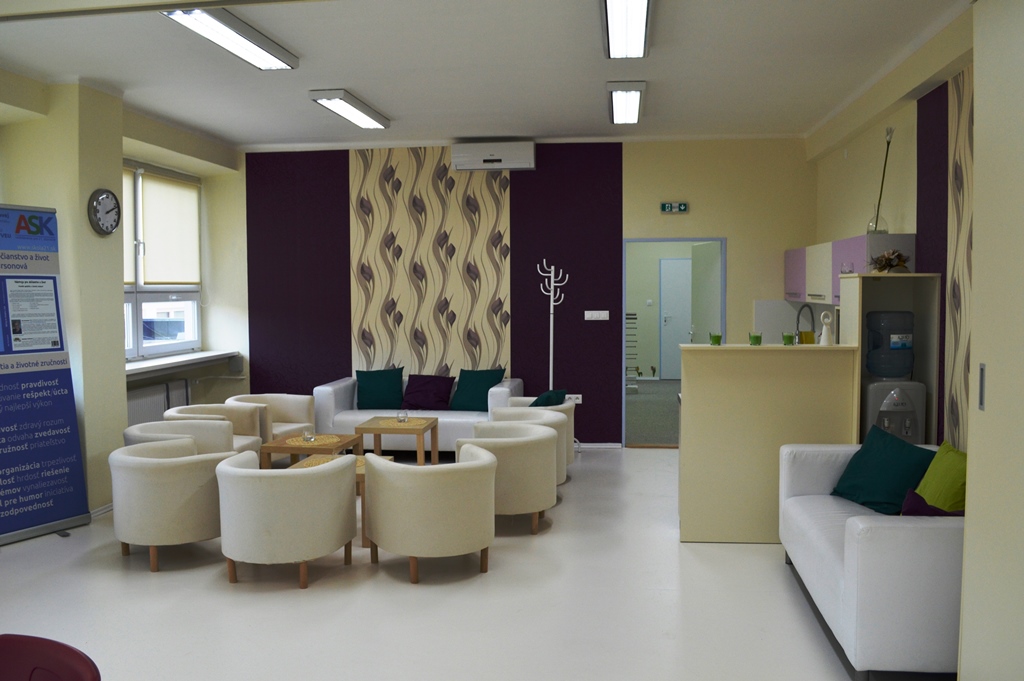 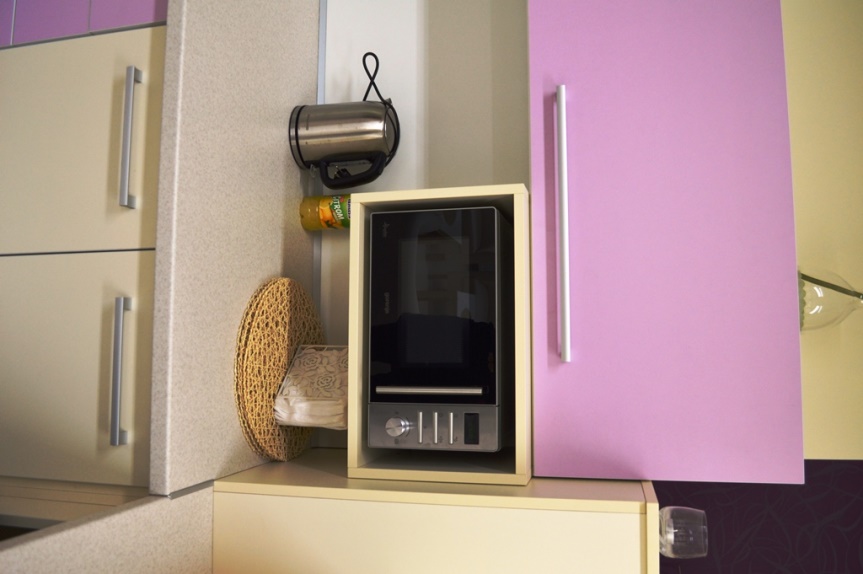 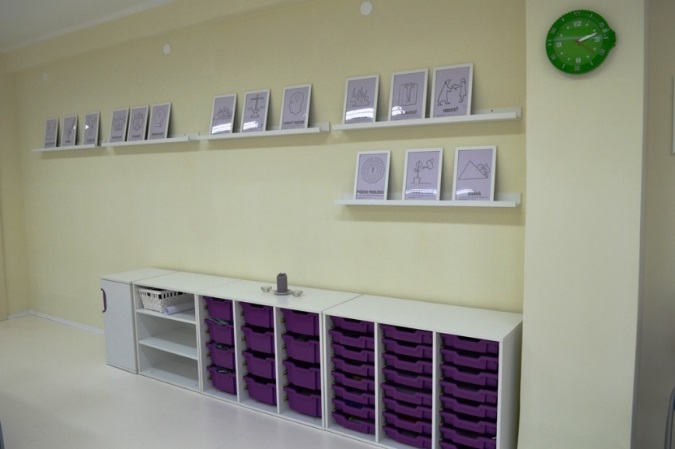 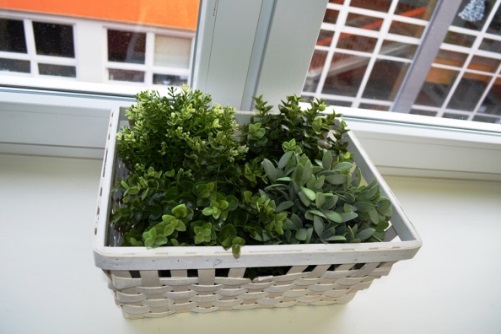 1/25/2017
5
Priestory pred workshopovou miestnosťou
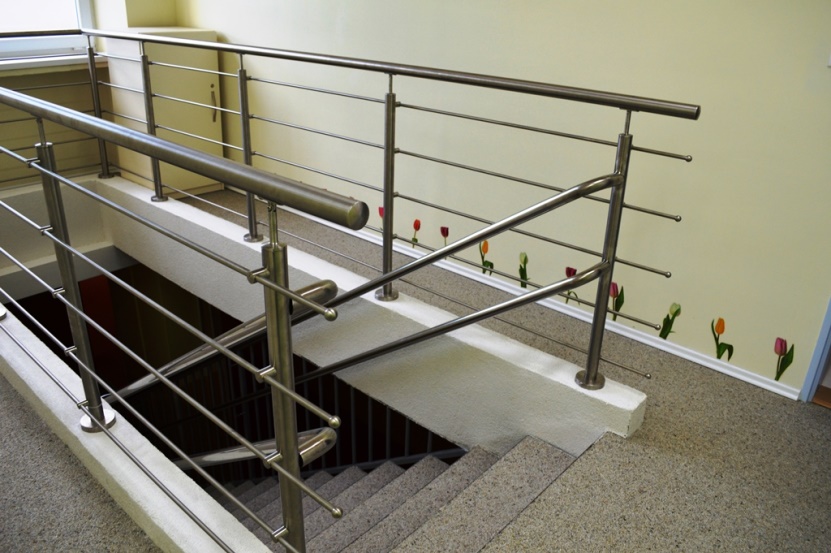 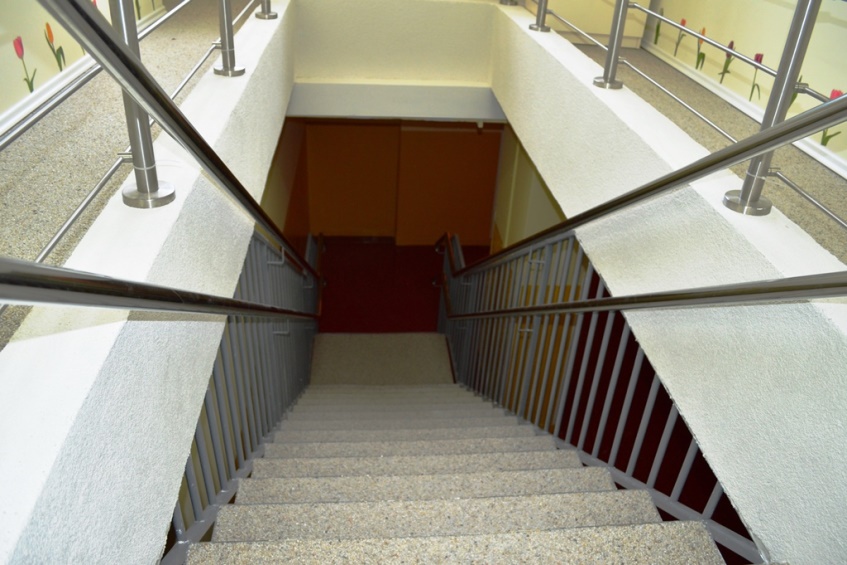 Nové schody
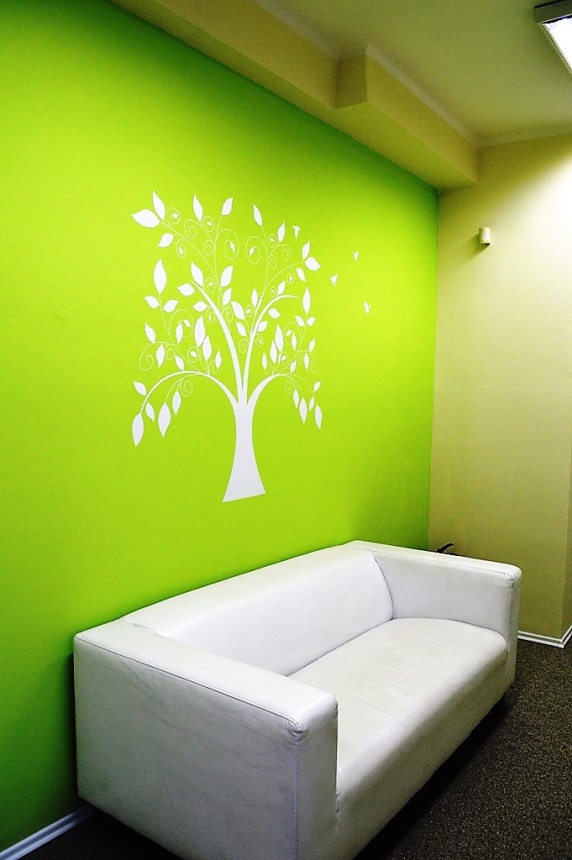 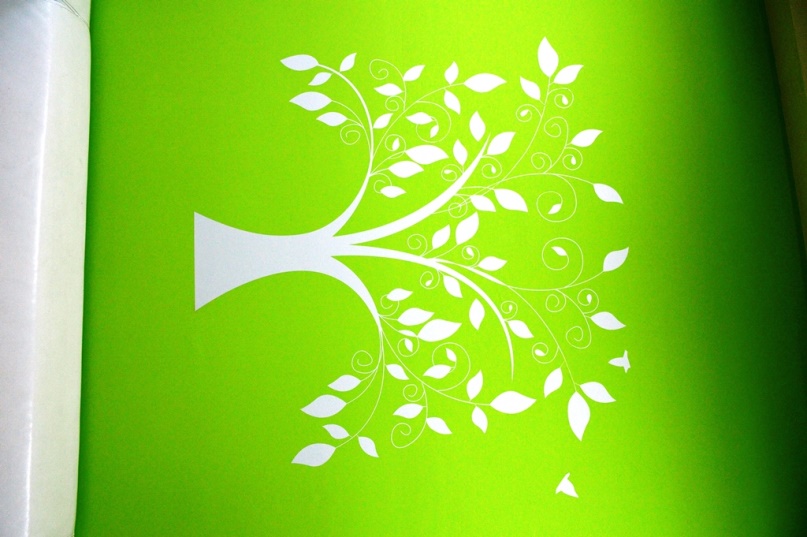 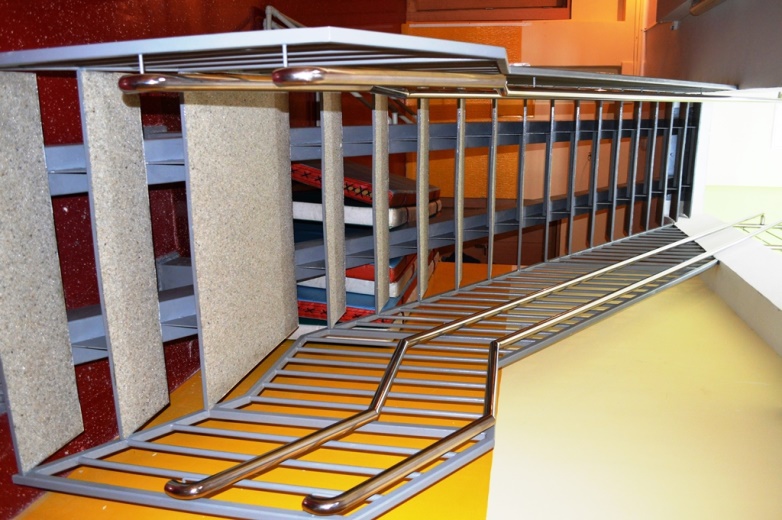 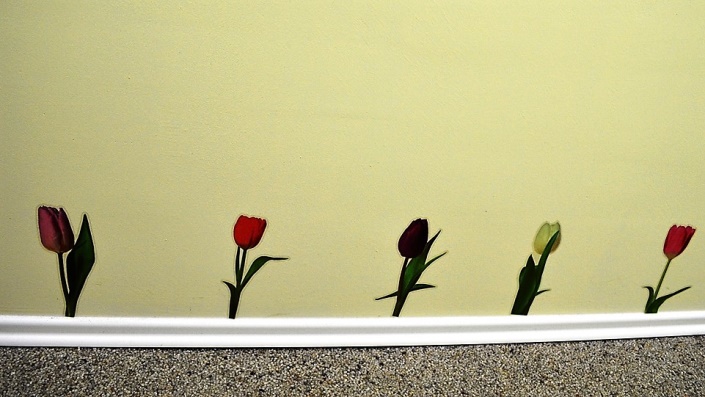 1/25/2017
6
Nové toalety pri workshopovej miestnostia učebni spoločensko-vedných predmetov
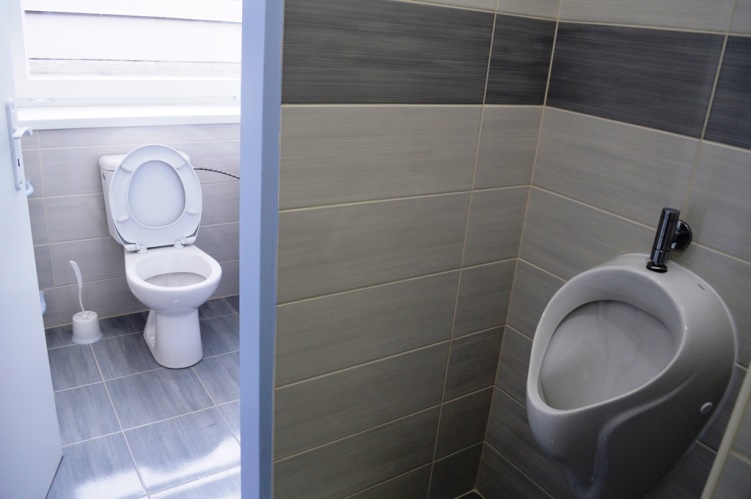 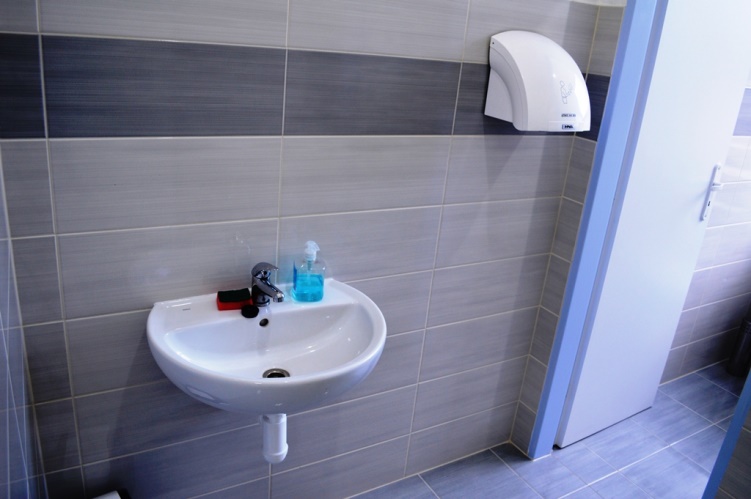 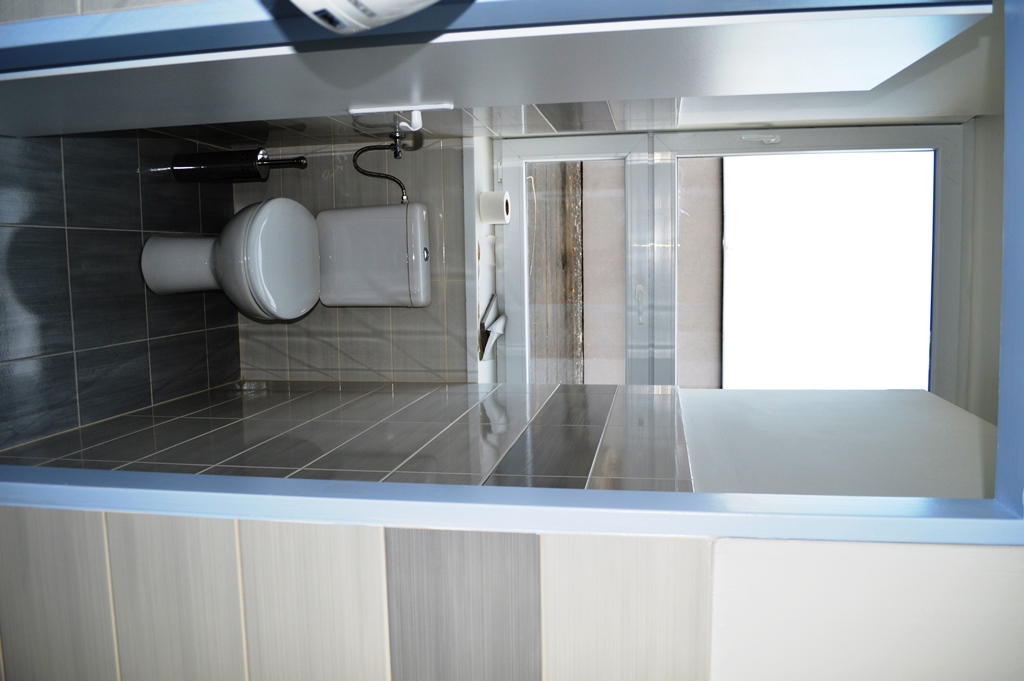 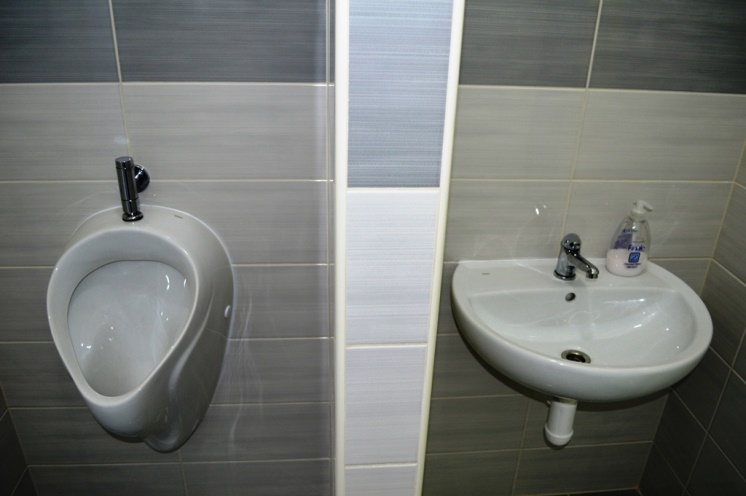 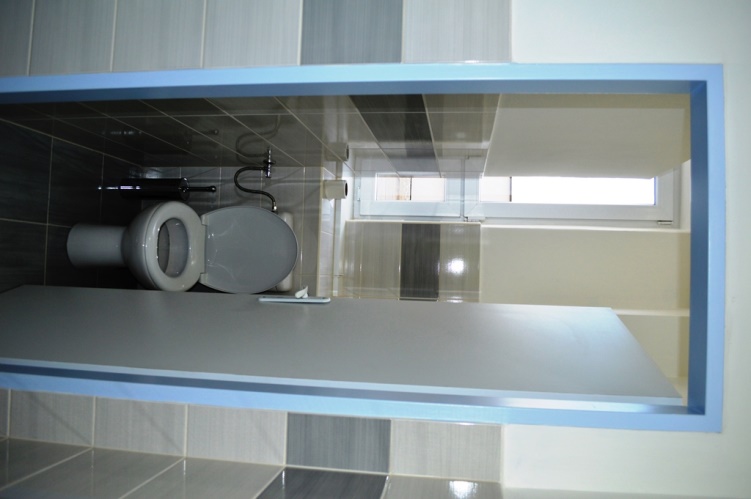 1/25/2017
7
Nové priestory pre psychológov
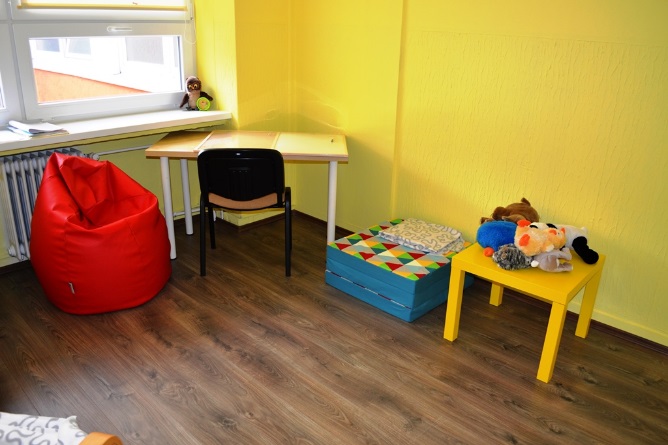 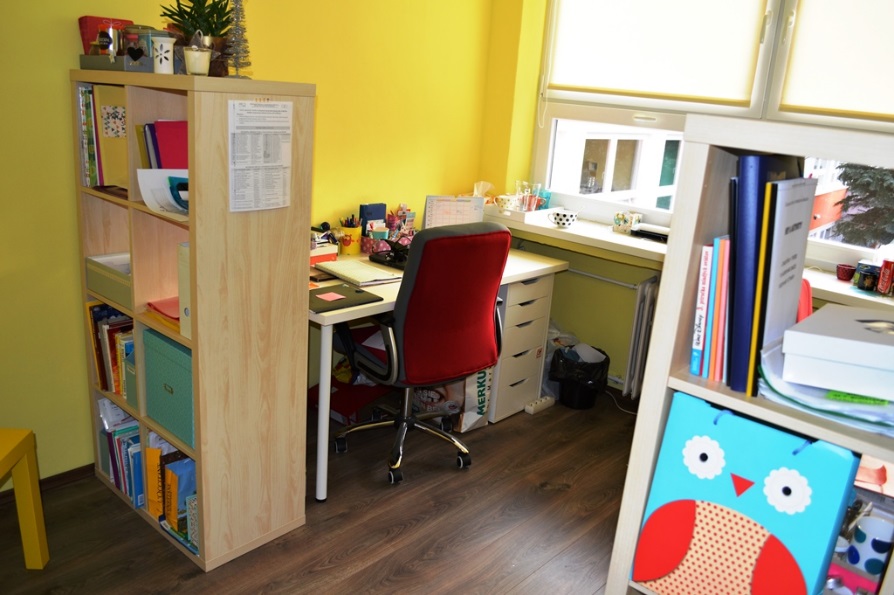 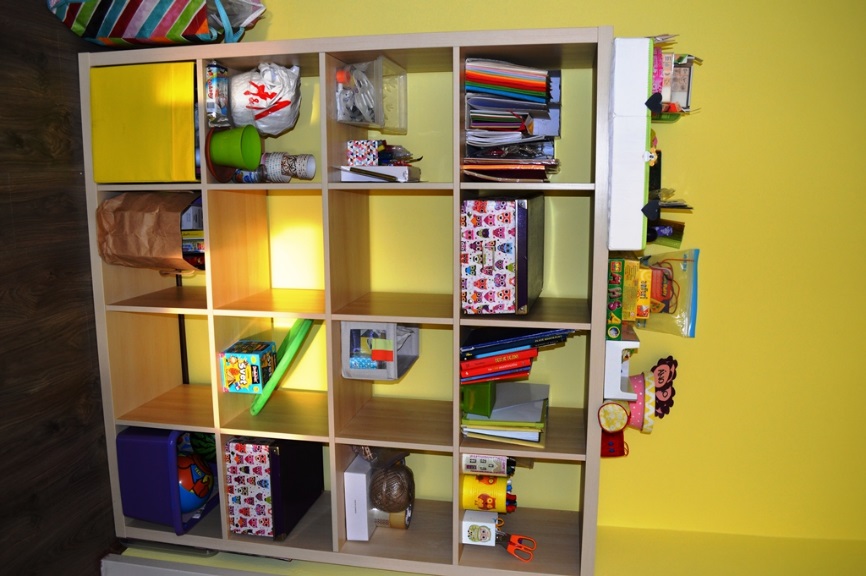 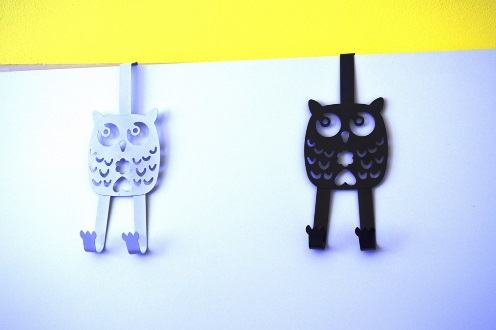 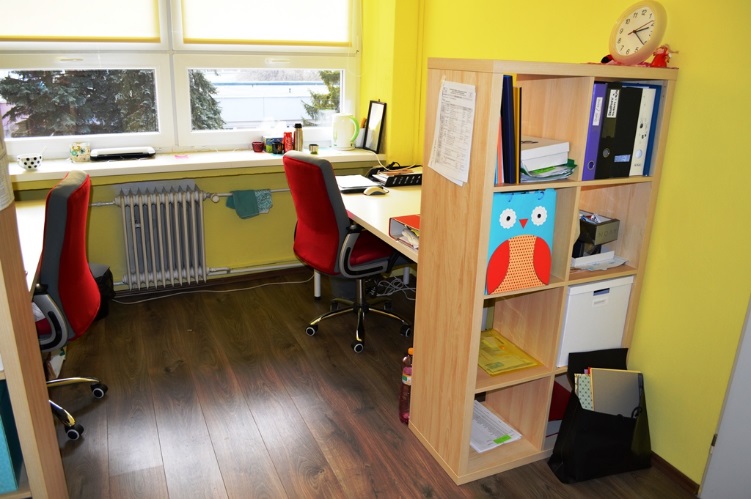 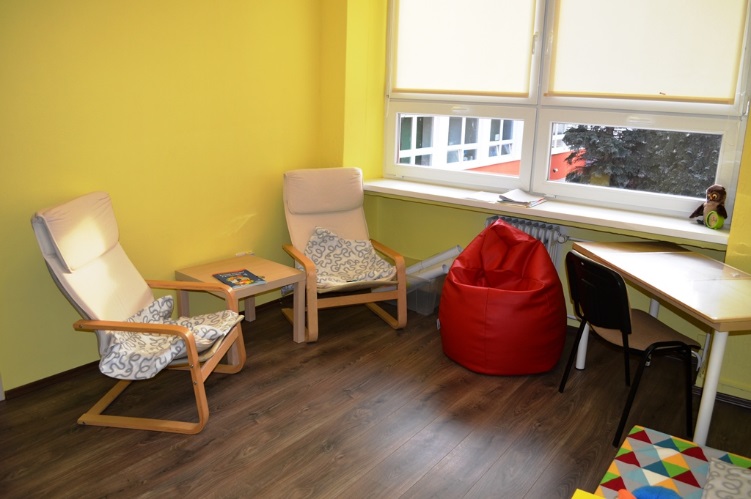 8
Vynovená žiacka kuchynka I.
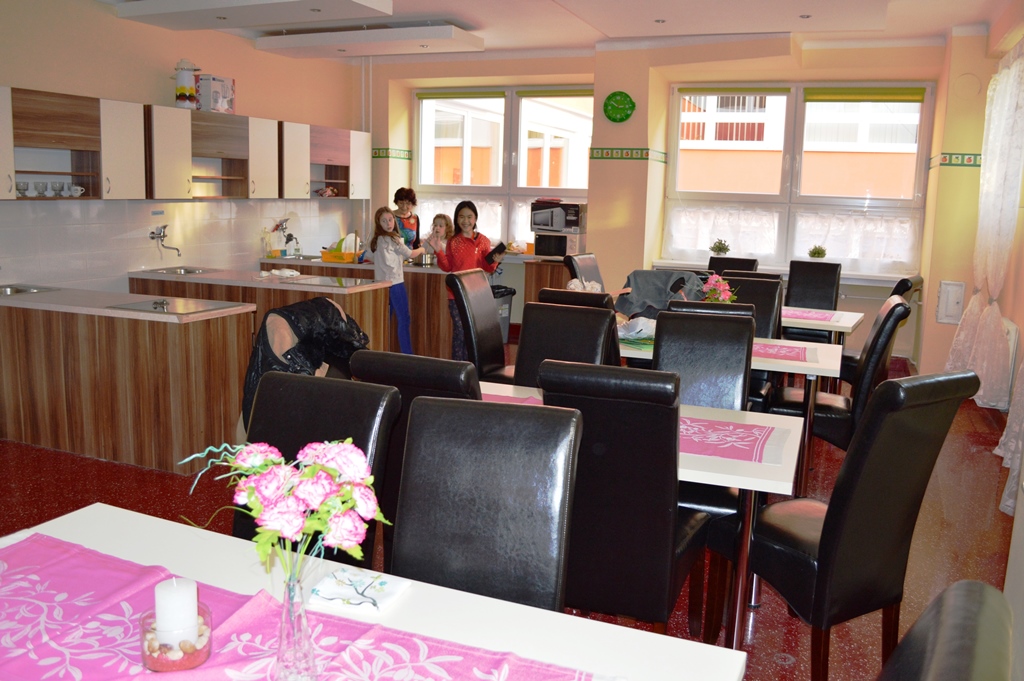 A teraz...
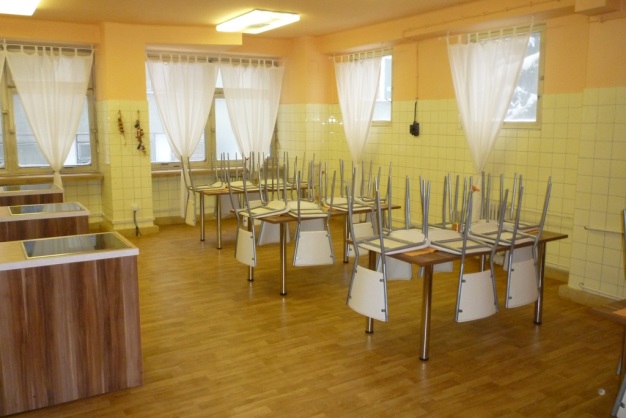 Pôvodne
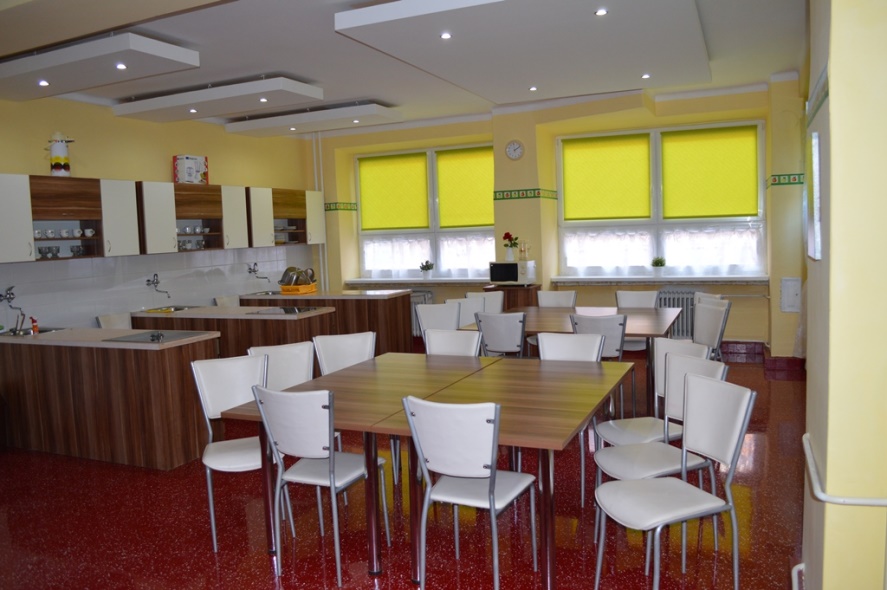 Neskôr
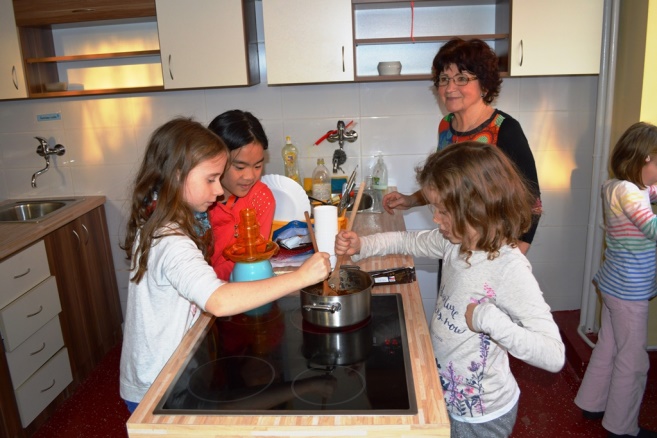 9
Vynovená žiacka kuchynka II.
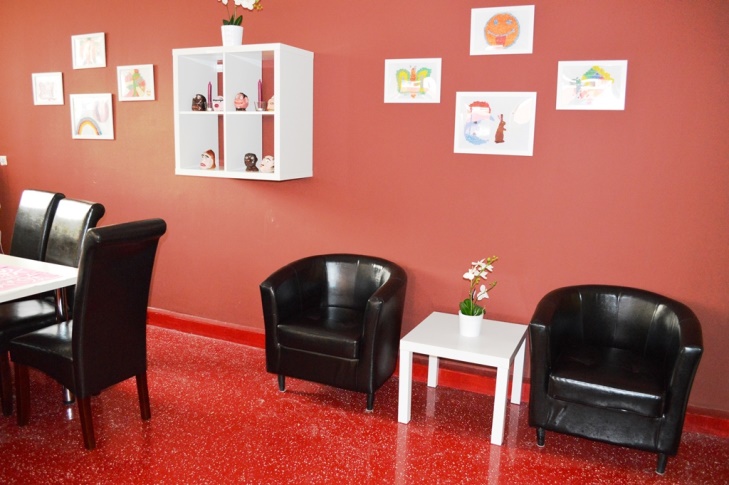 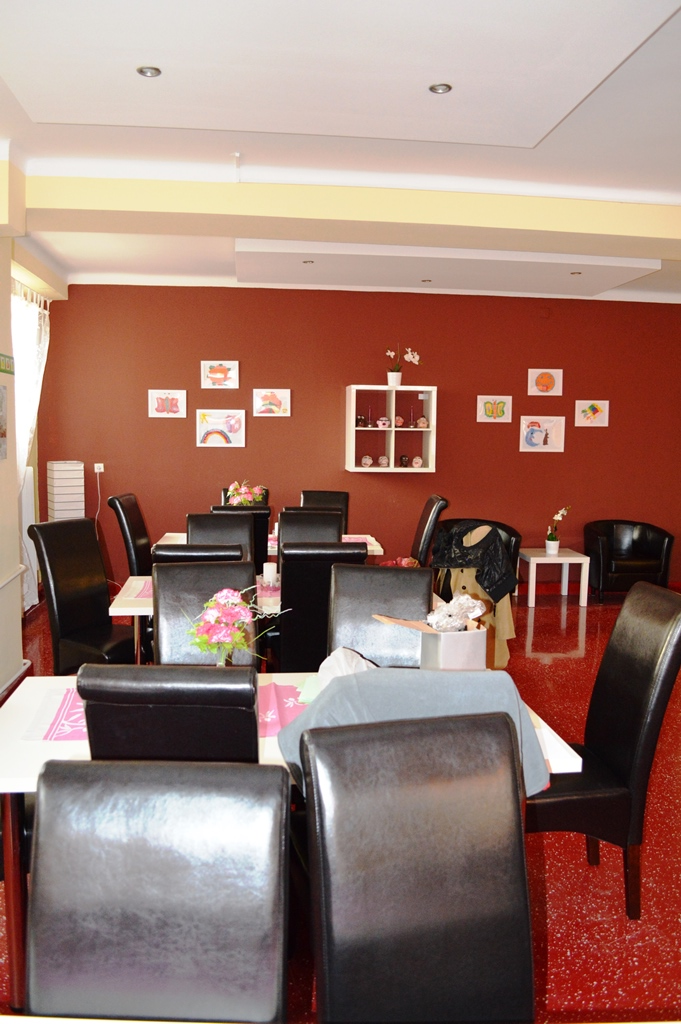 Teraz
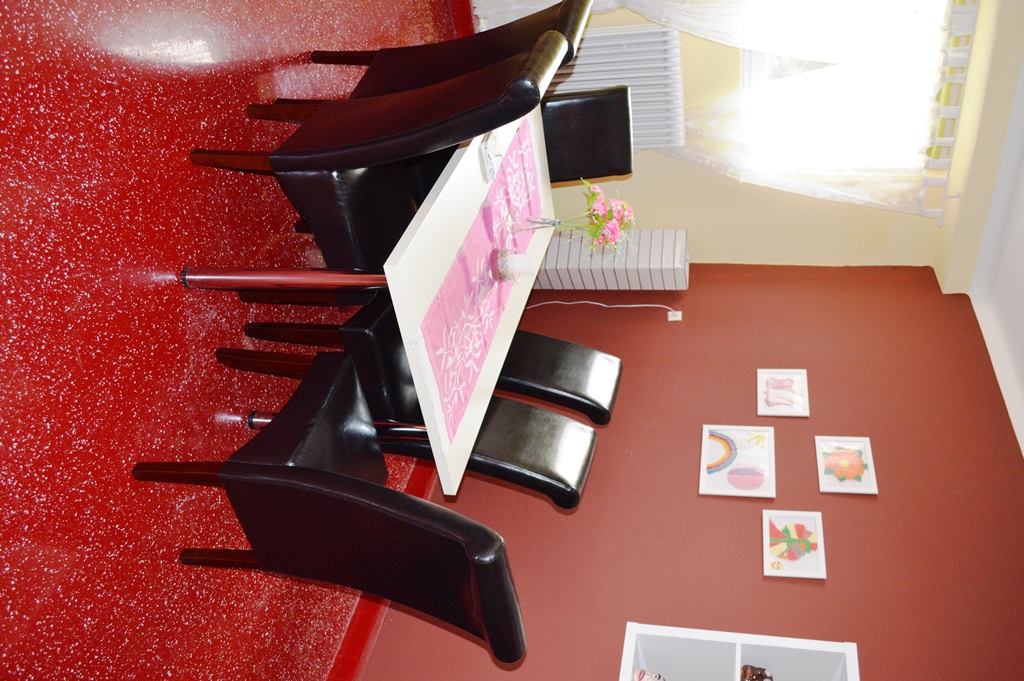 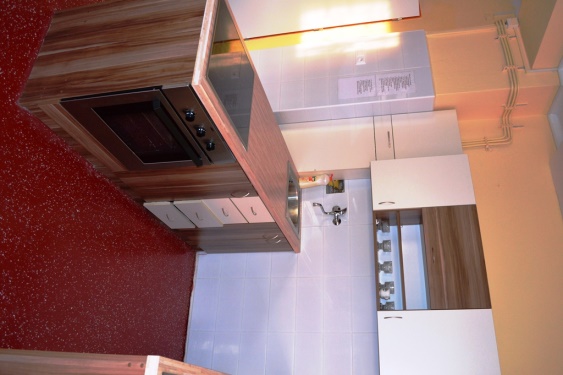 Predtým
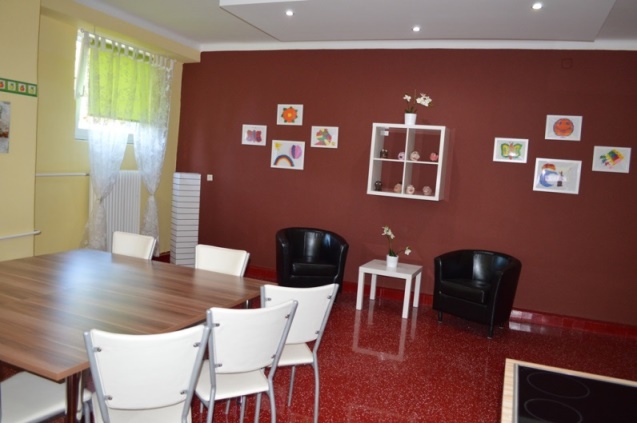 10
Chodby a spoločné priestory I.
Nový domov pre knihy
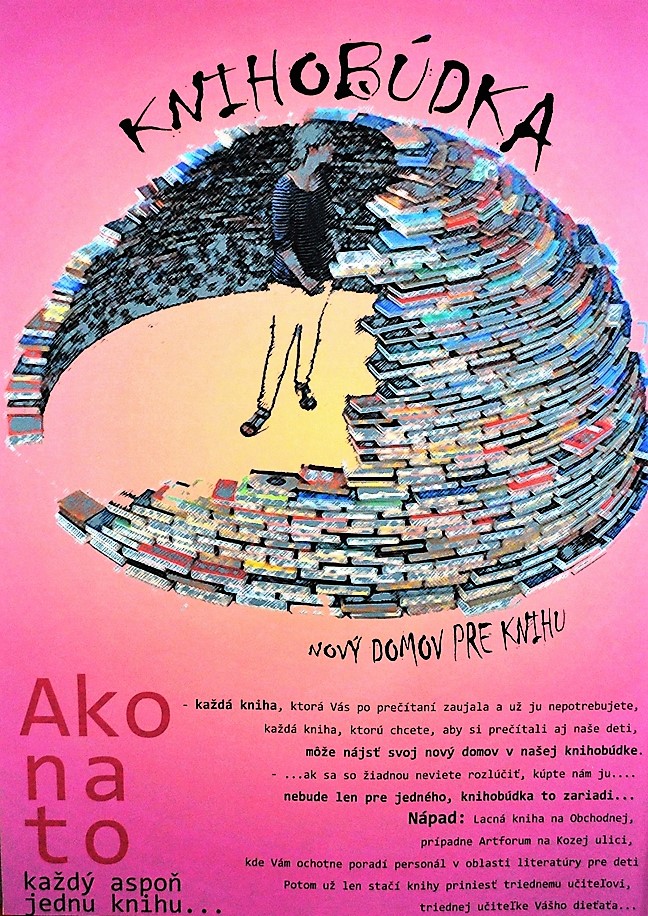 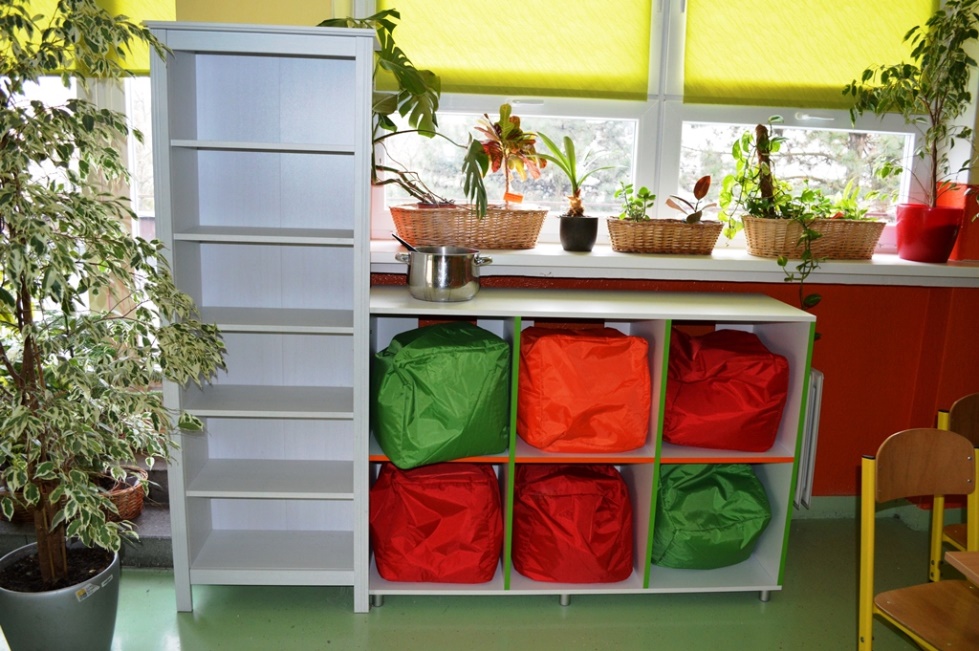 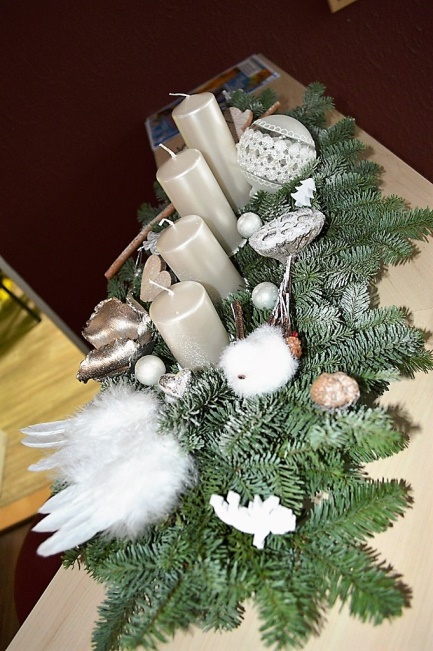 Vianočná výzdoba
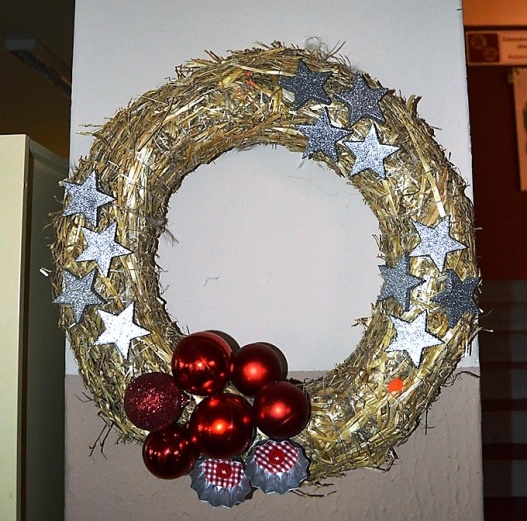 1/25/2017
11
Chodby a spoločné priestory II.
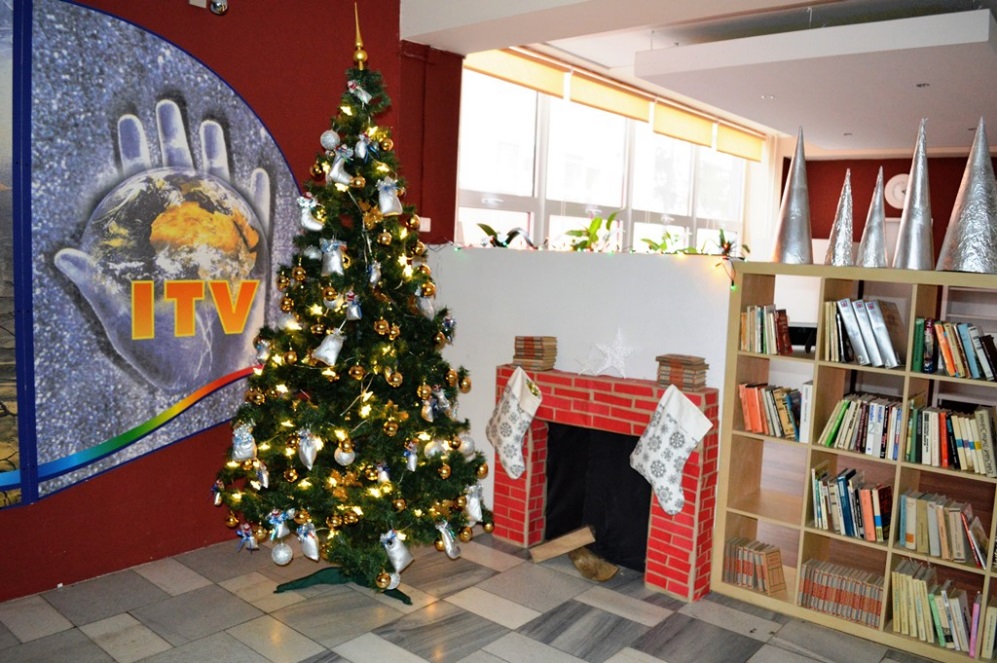 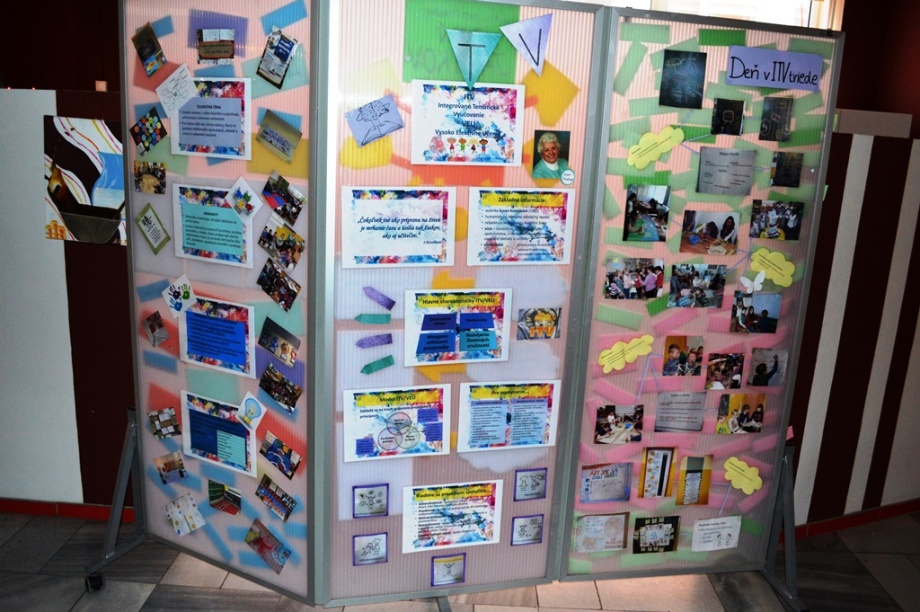 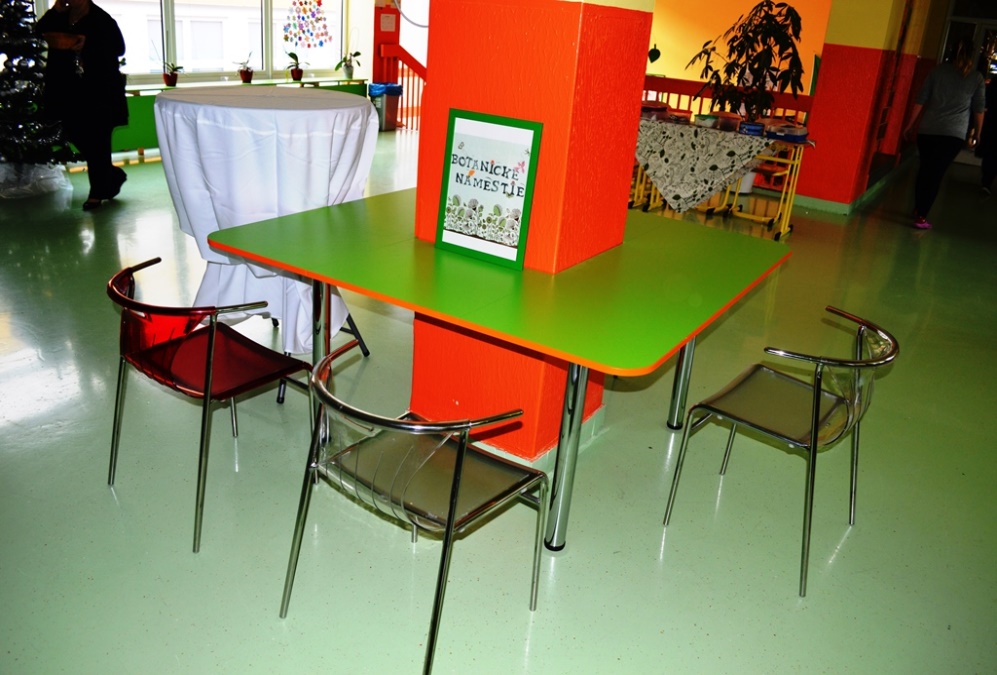 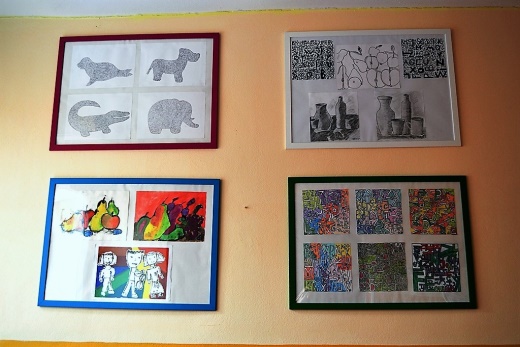 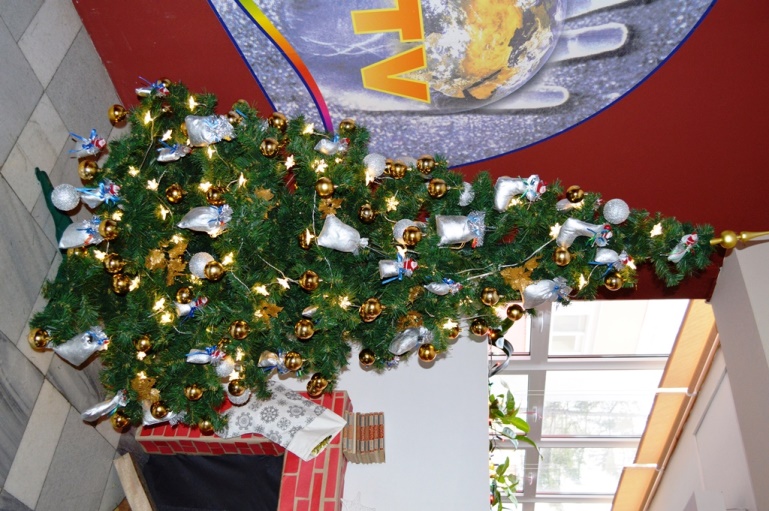 1/25/2017
12
Vestibul a chodby – nové „topánkovníky“
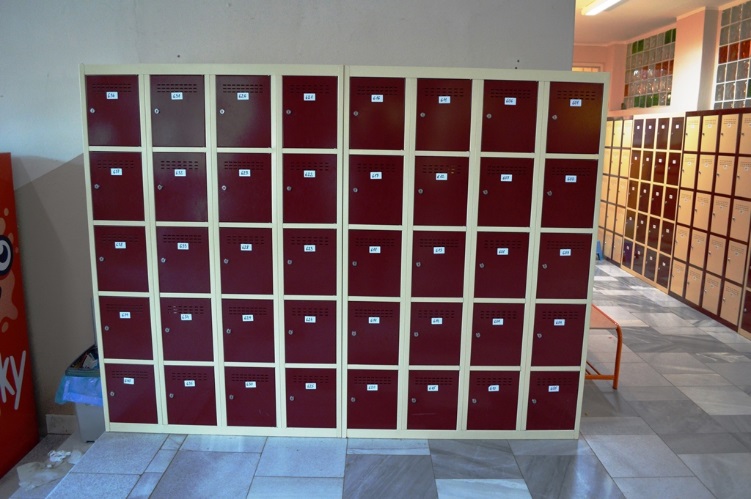 1/25/2017
13
Rozšírenie priestorov na vyučovanie (MERET)Nové kmeňové učebne, rozvody vody a WC
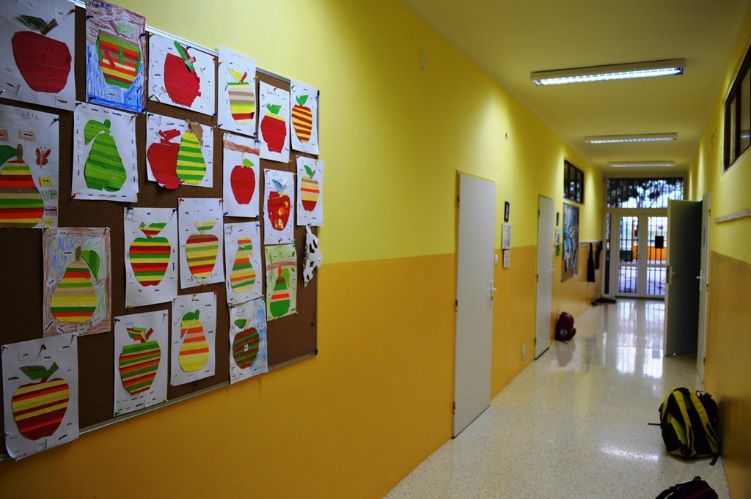 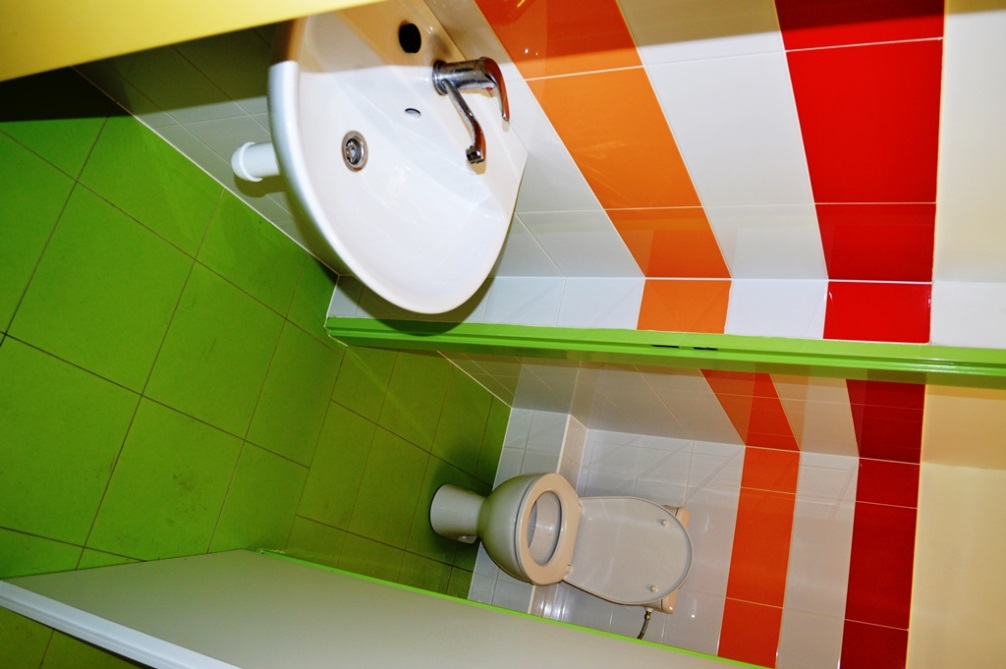 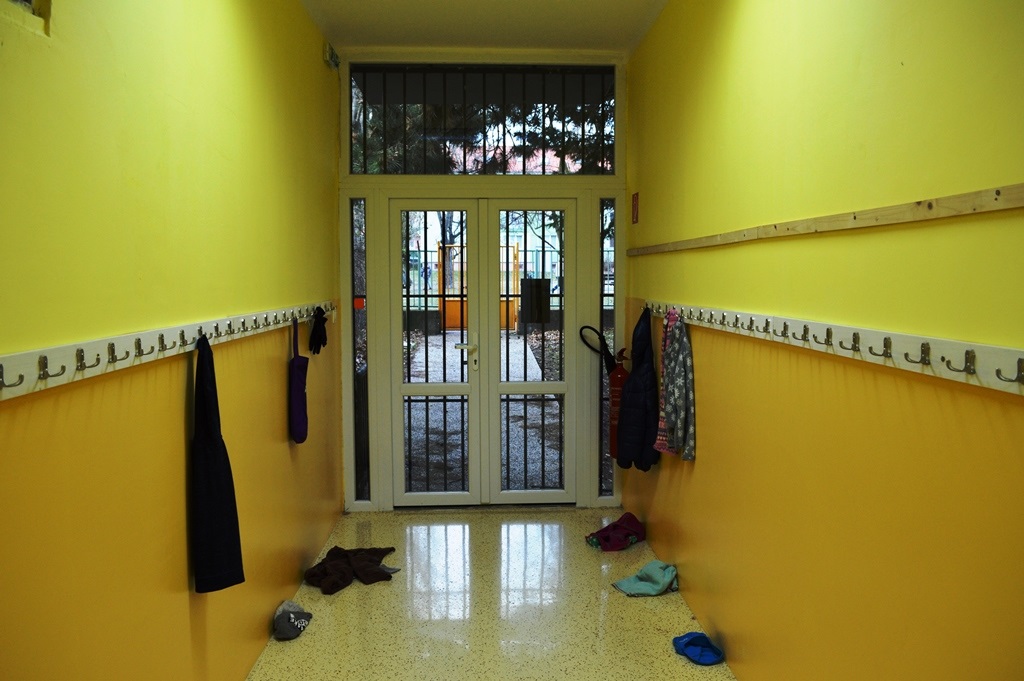 1/25/2017
14
Nové kmeňové učebne v priestoroch MERETu I.Nové podlahy, maľovka, nábytok, interaktívne tabule
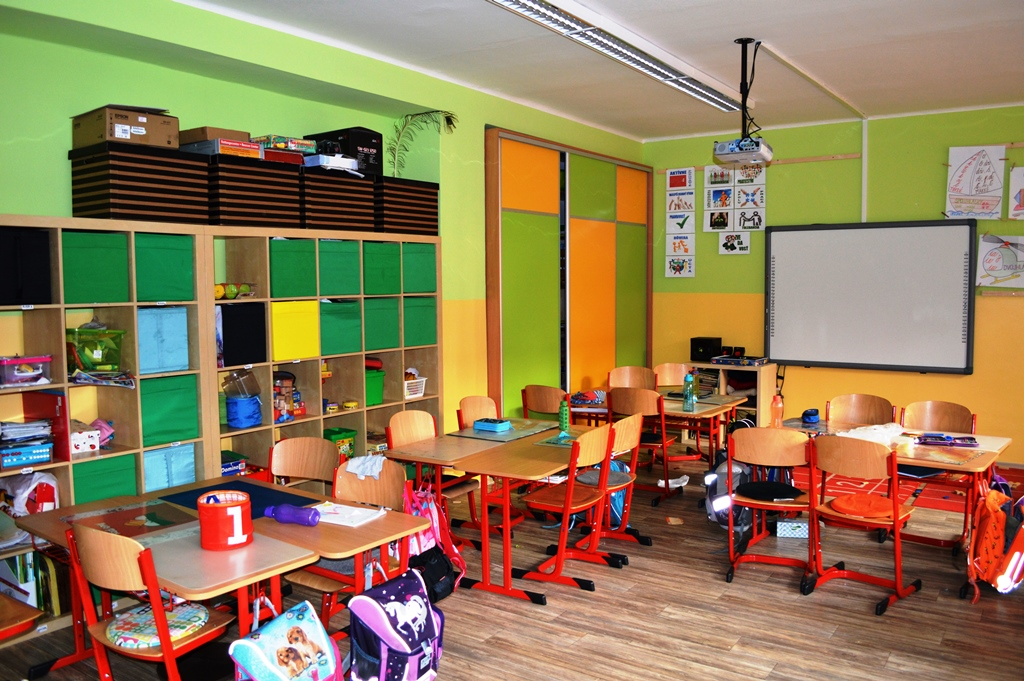 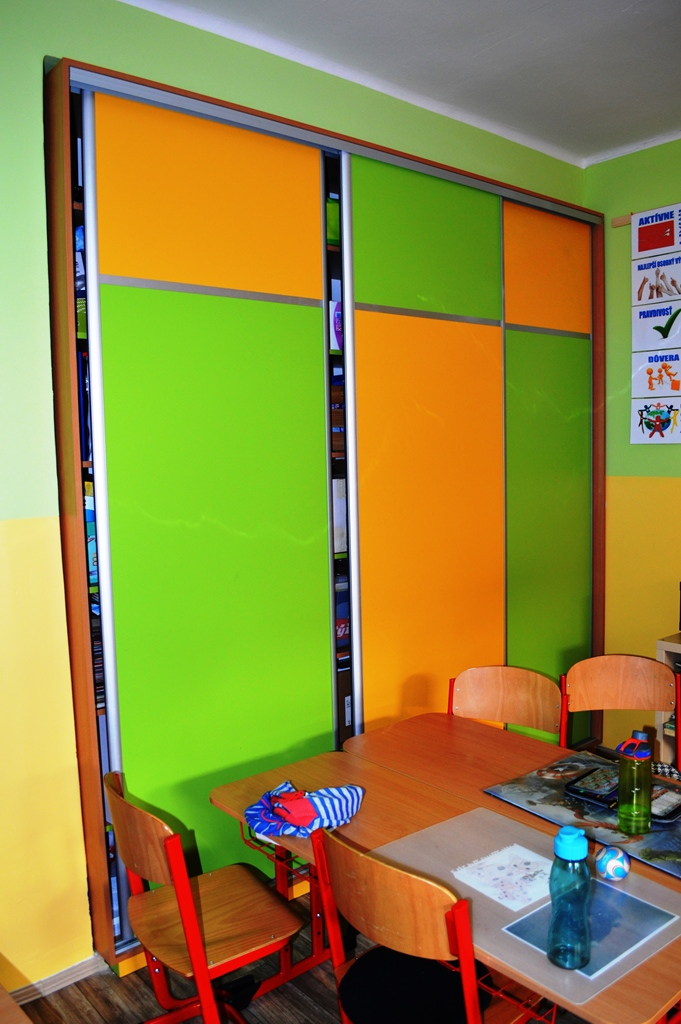 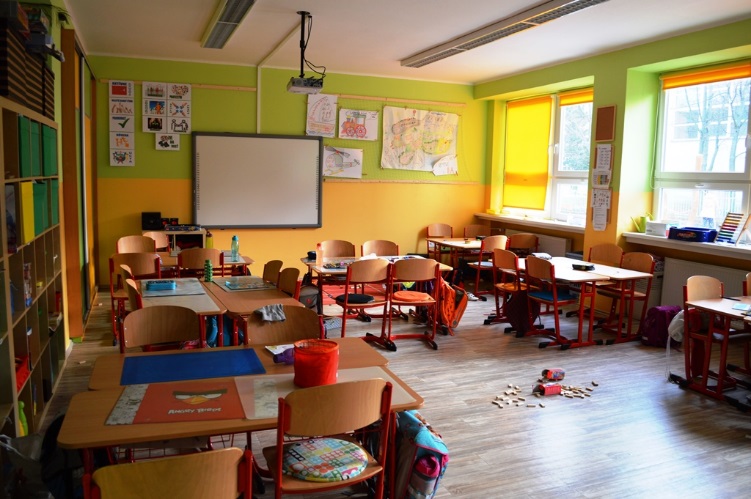 1/25/2017
15
Nové kmeňové učebne v priestoroch MERETu II.Nové podlahy, maľovka, nábytok, interaktívne tabule
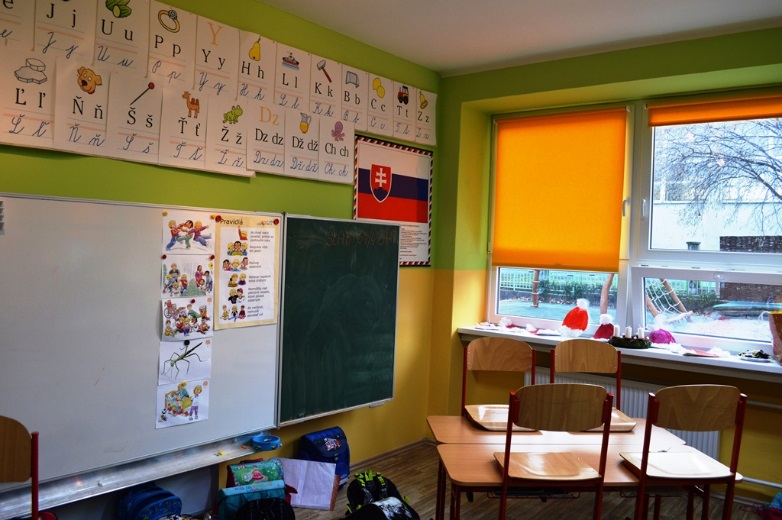 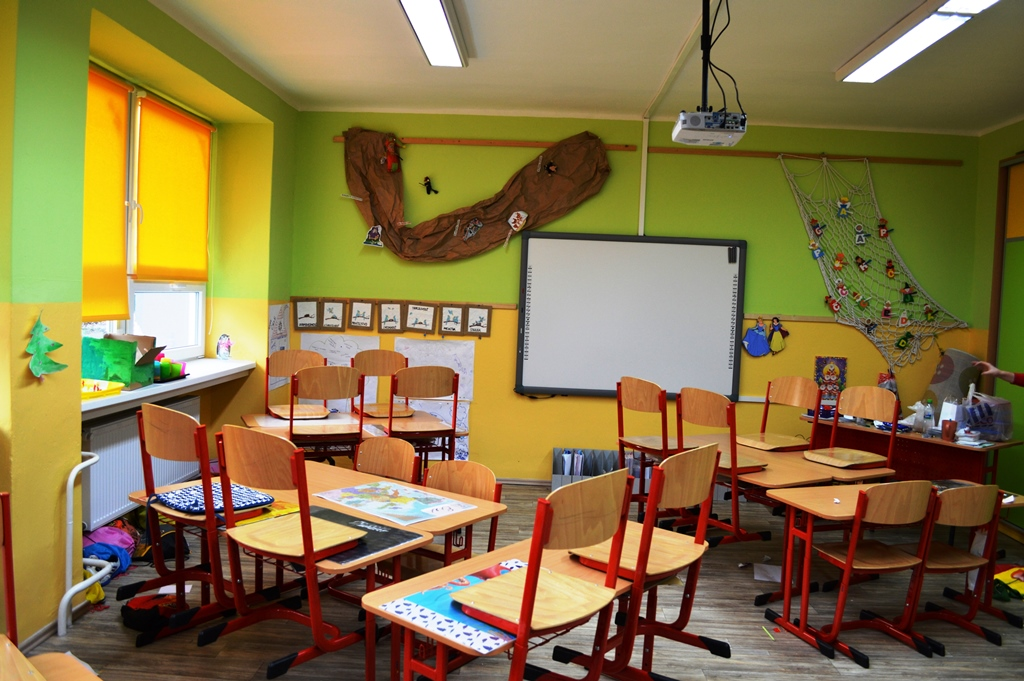 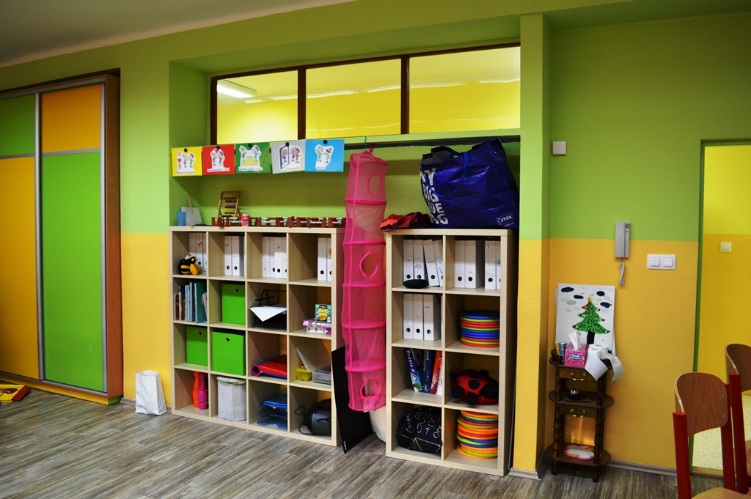 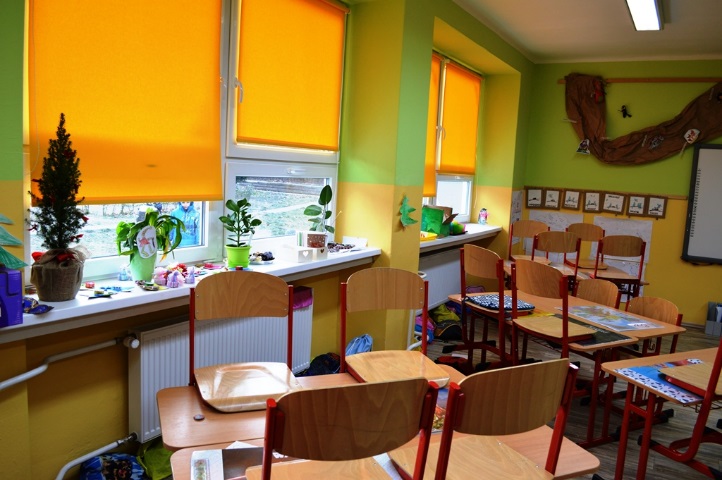 1/25/2017
16
Nové kmeňové učebne v priestoroch MERETu III.Nové podlahy, nábytok, interaktívne tabule, hygienické kútiky
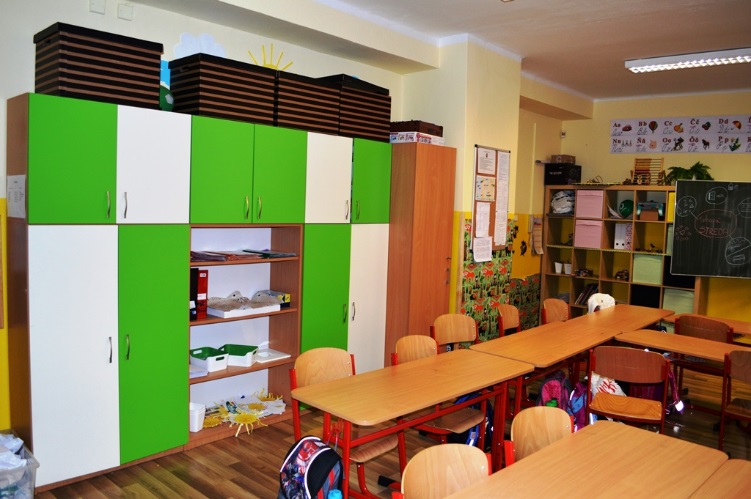 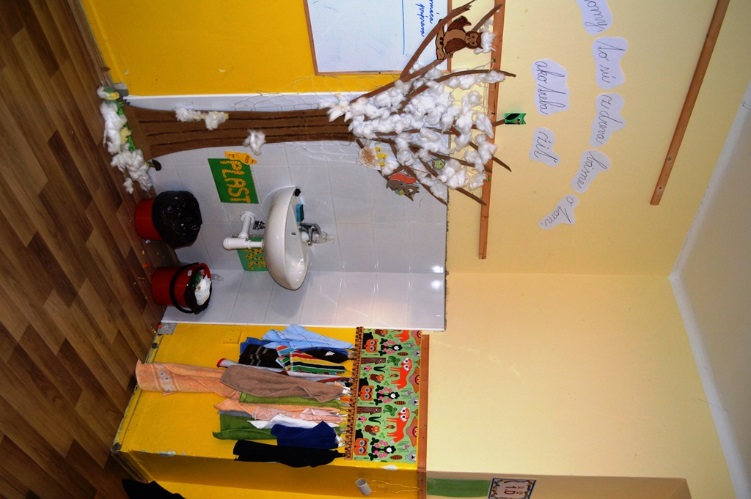 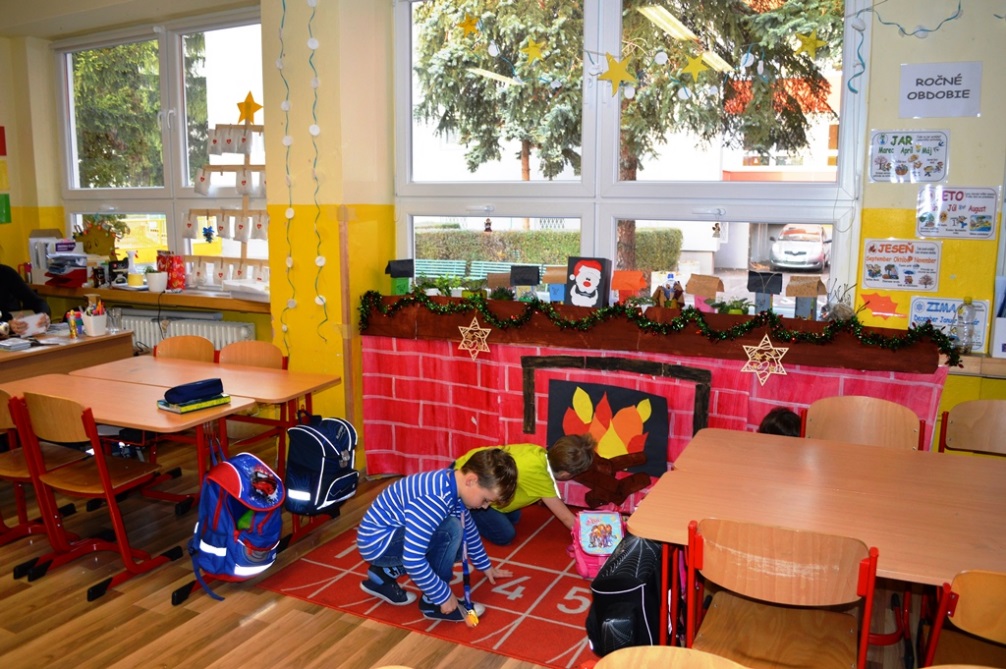 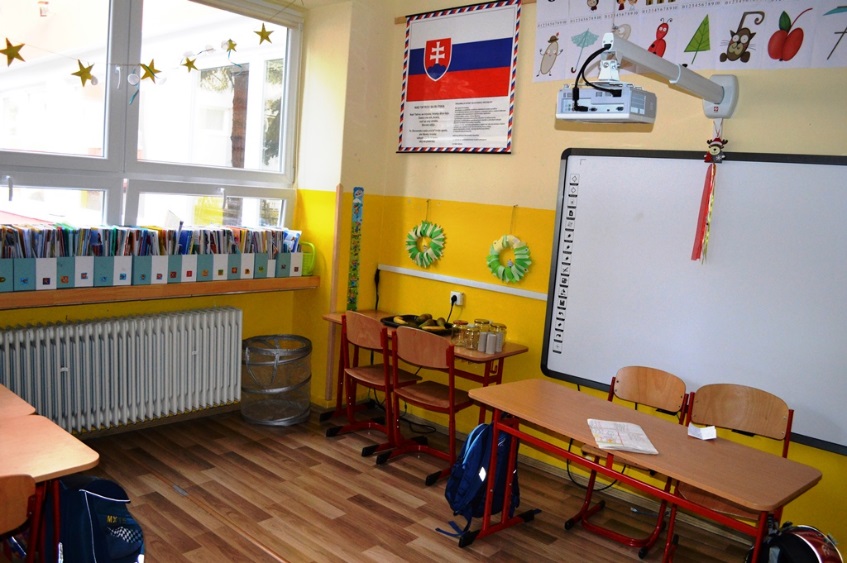 1/25/2017
17
Nové kmeňové učebne v priestoroch MERETu IV.Nové podlahy, nábytok, interaktívne tabule, hygienické kútiky
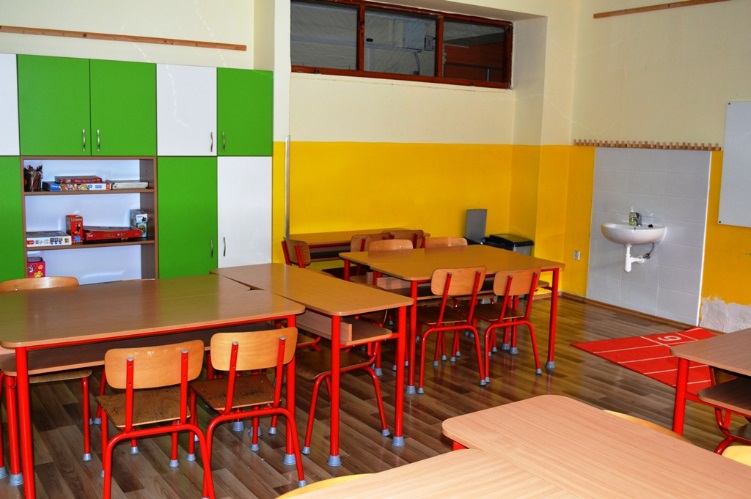 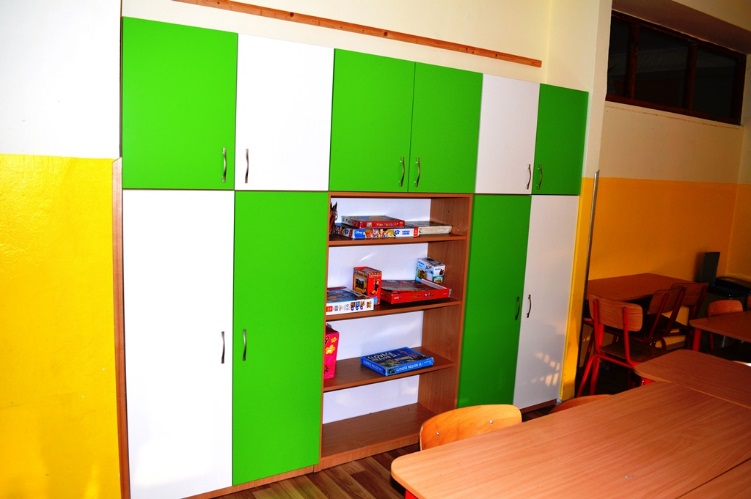 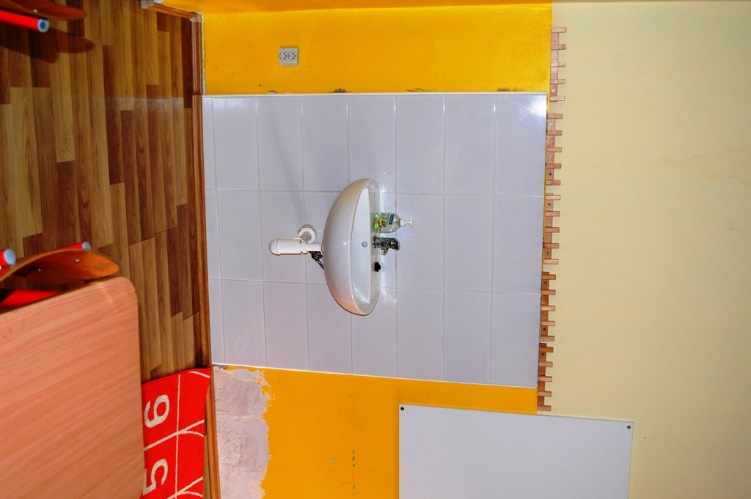 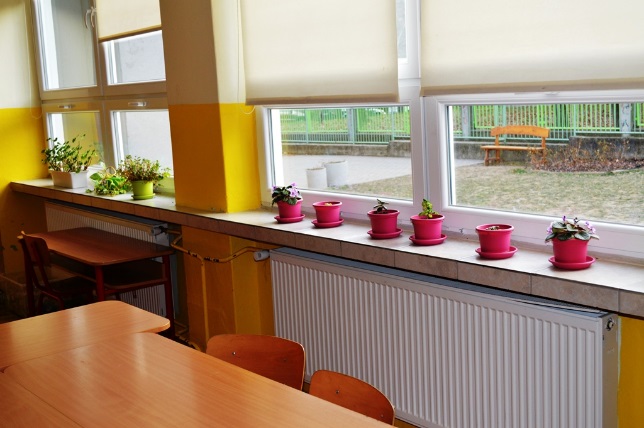 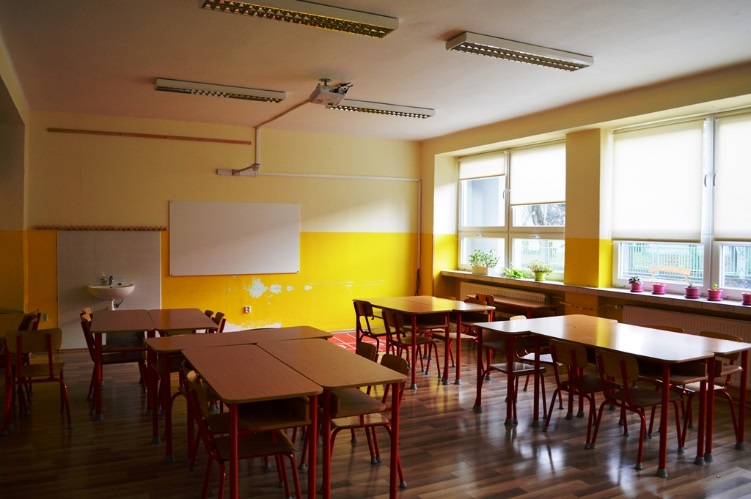 1/25/2017
18
Nové toalety pri kmeňových triedach (MERET)
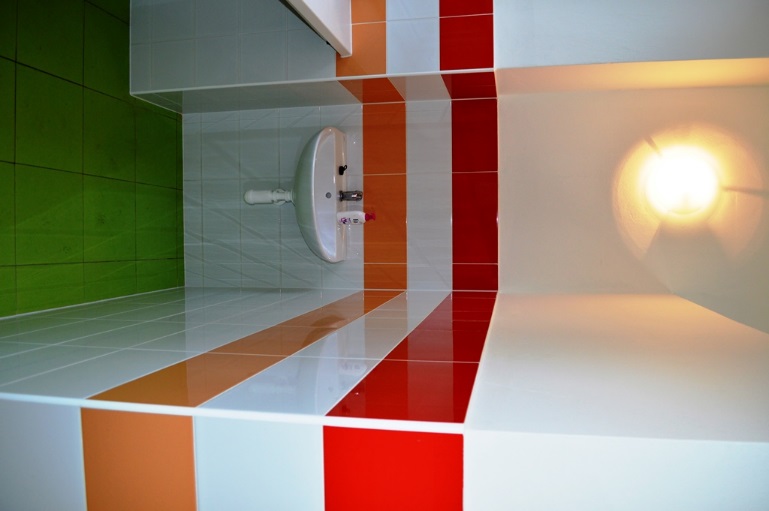 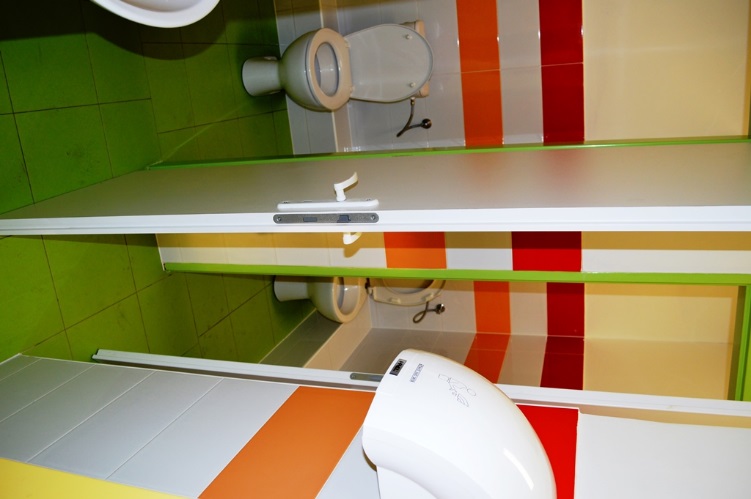 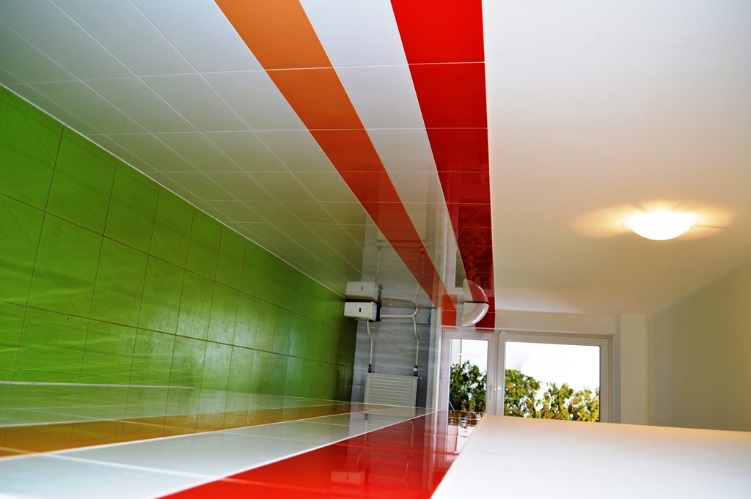 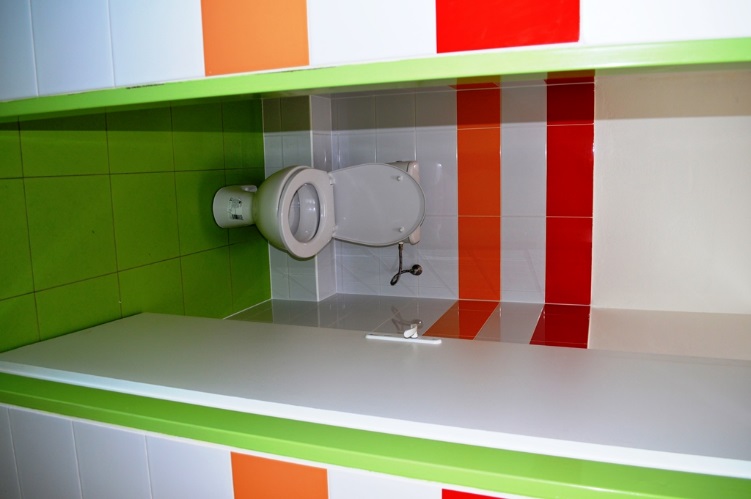 1/25/2017
19
Nová učebňa anglického jazyka (MERET)Nové podlahy, variabilne skladateľné stoly, stoličky, hygienické kútiky
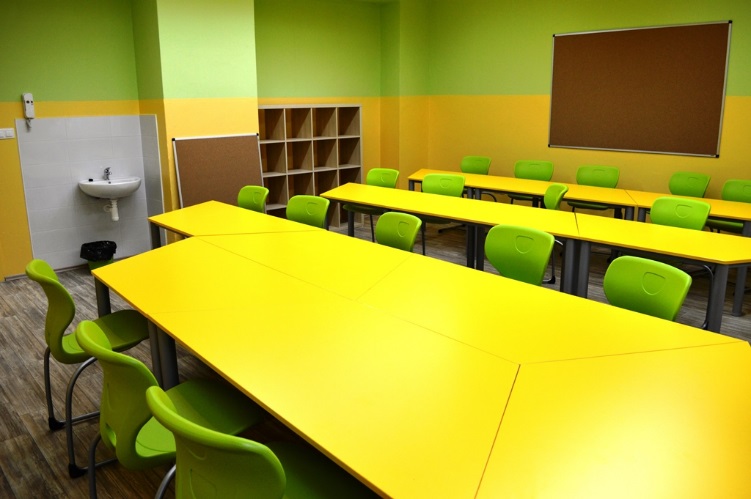 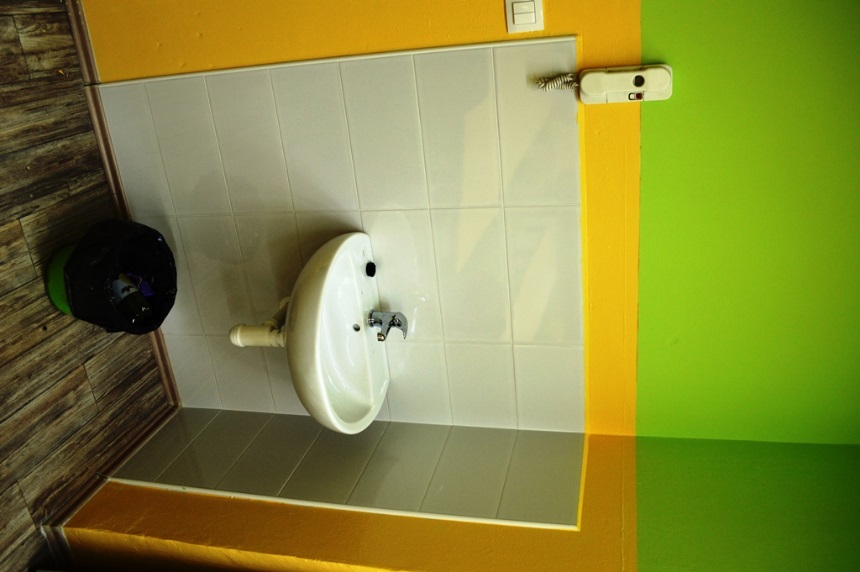 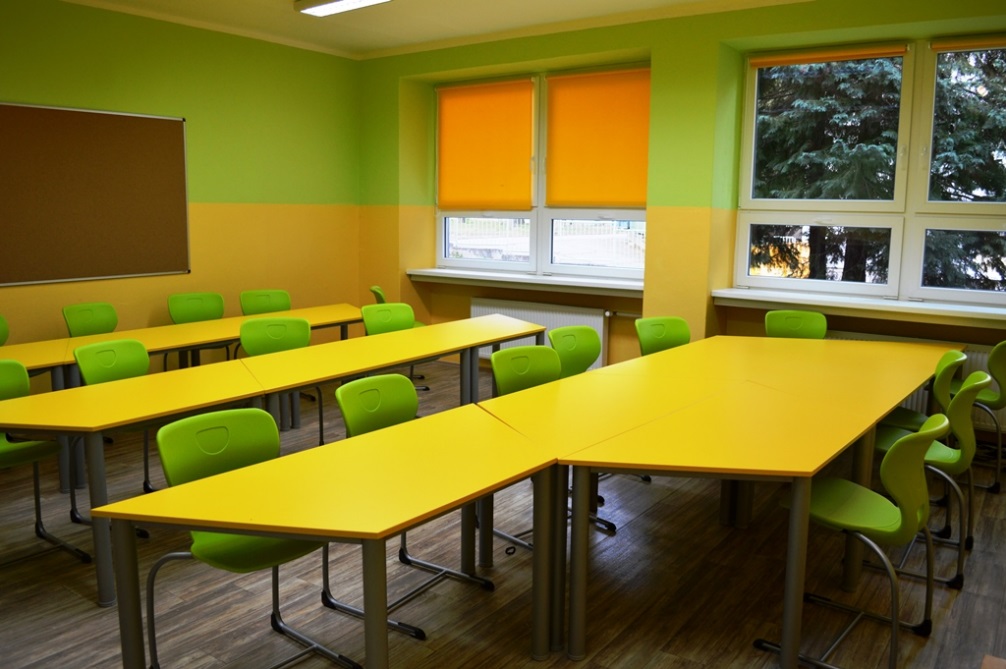 1/25/2017
20
Materská škola I.Nové stoly a stoličky v jedálni
Pôvodne
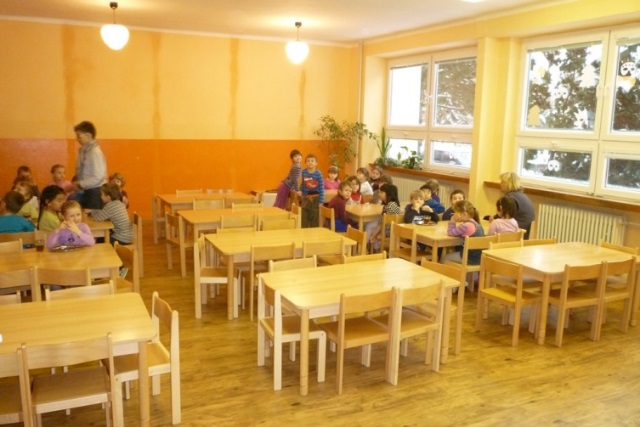 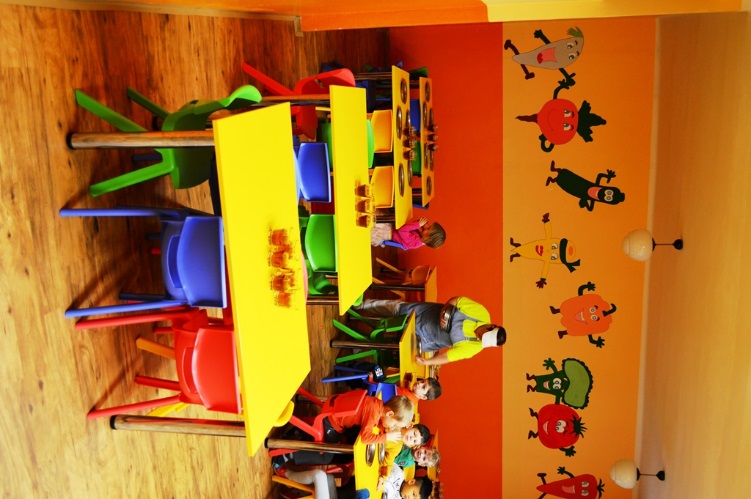 Teraz
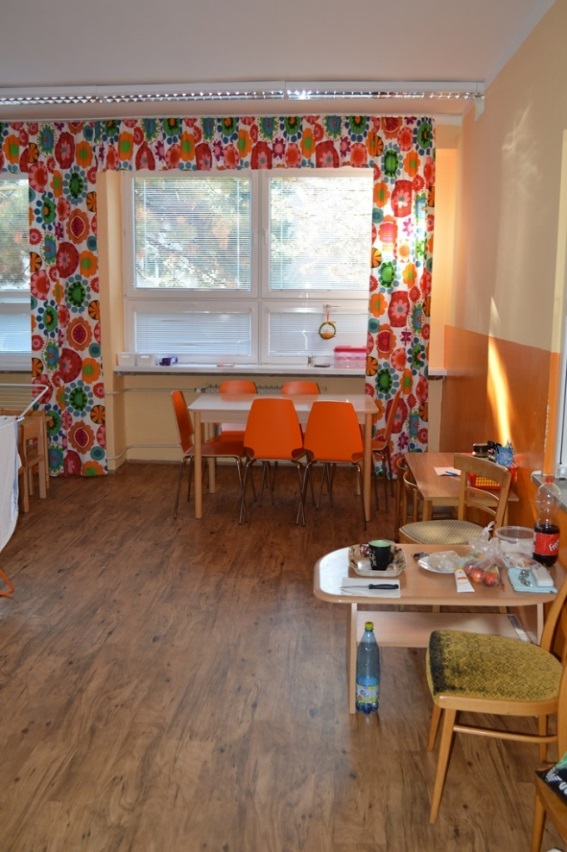 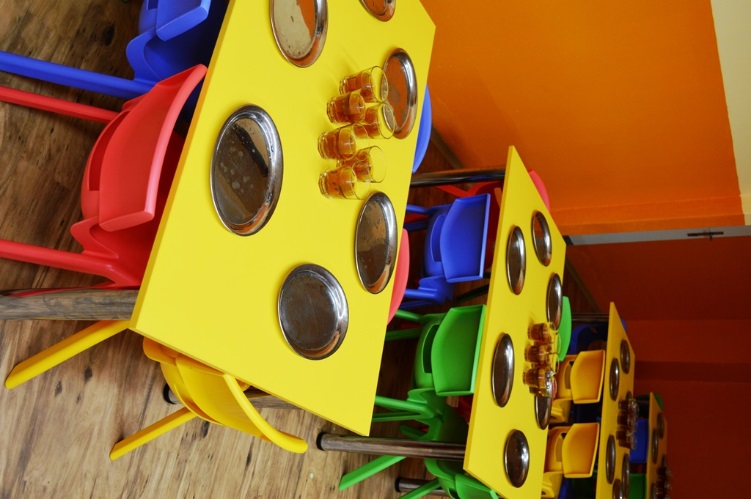 Neskôr
1/25/2017
21
Materská škola II.Vynovené spálne
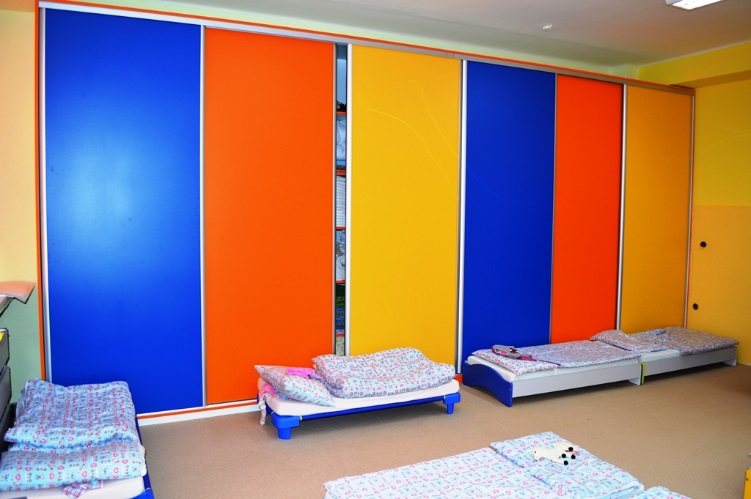 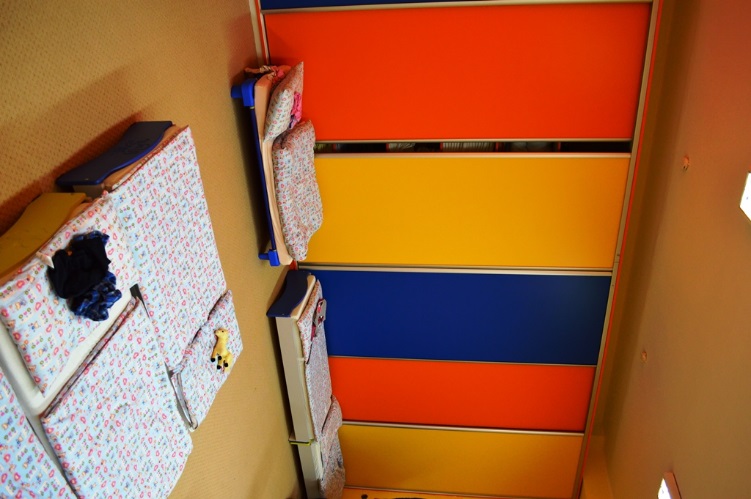 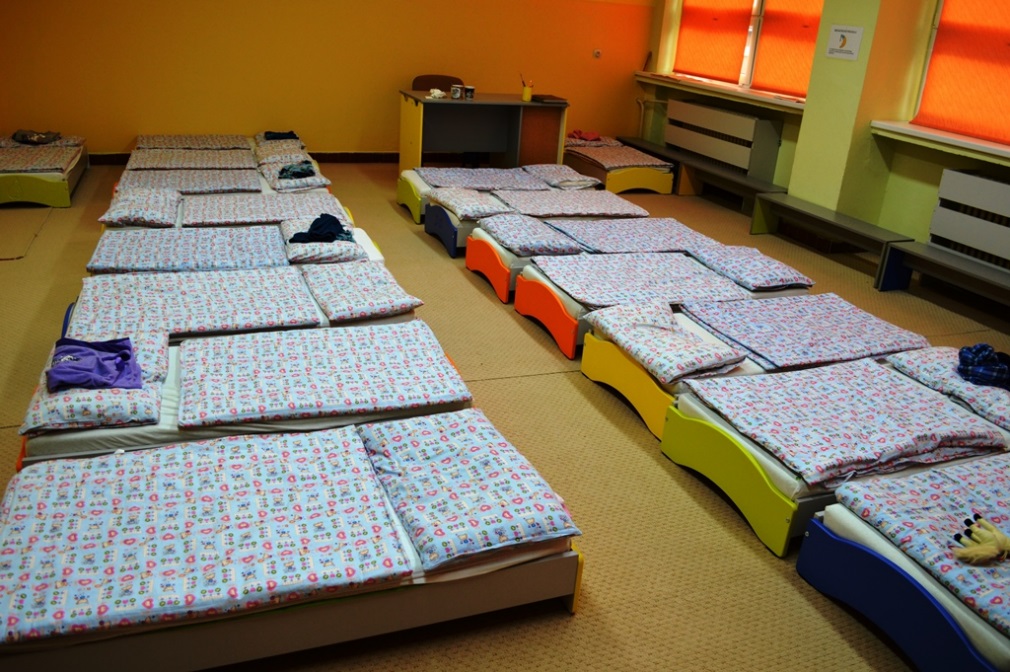 1/25/2017
22
Materská škola III.Chodby
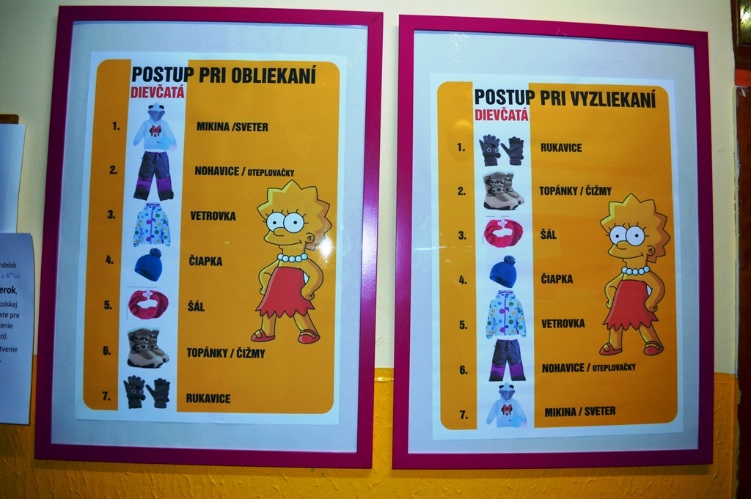 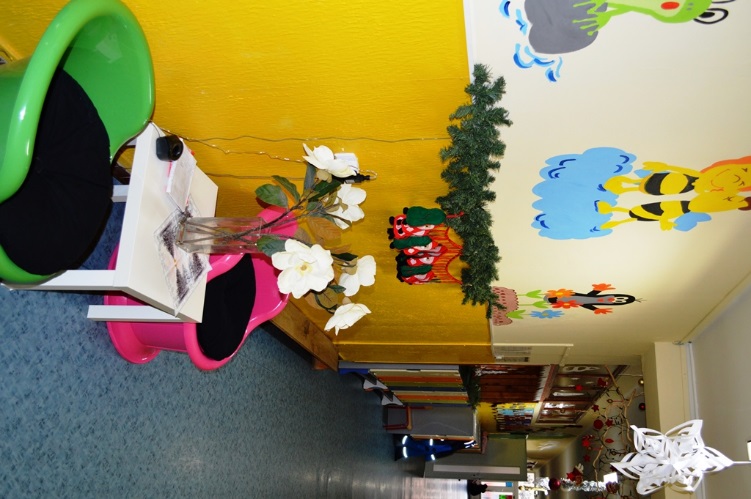 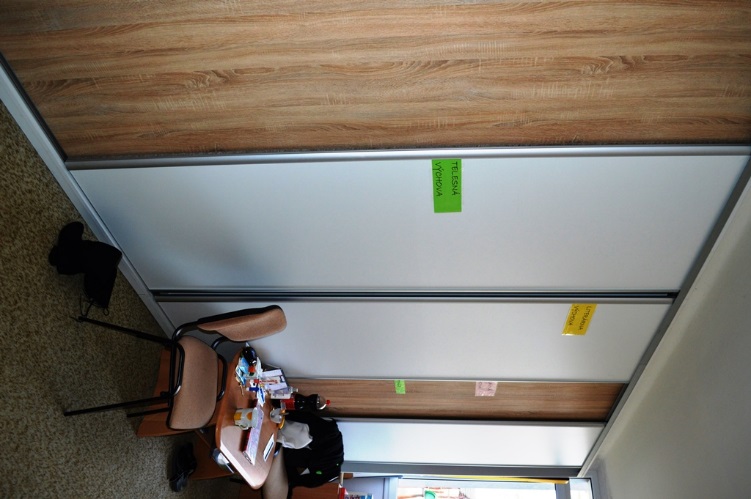 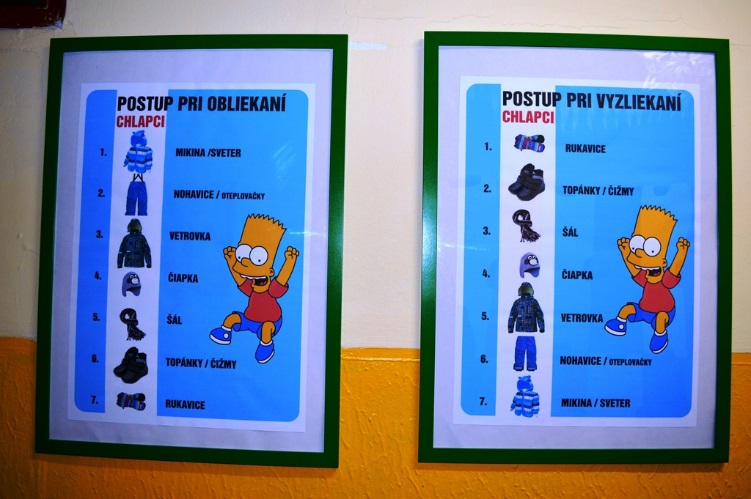 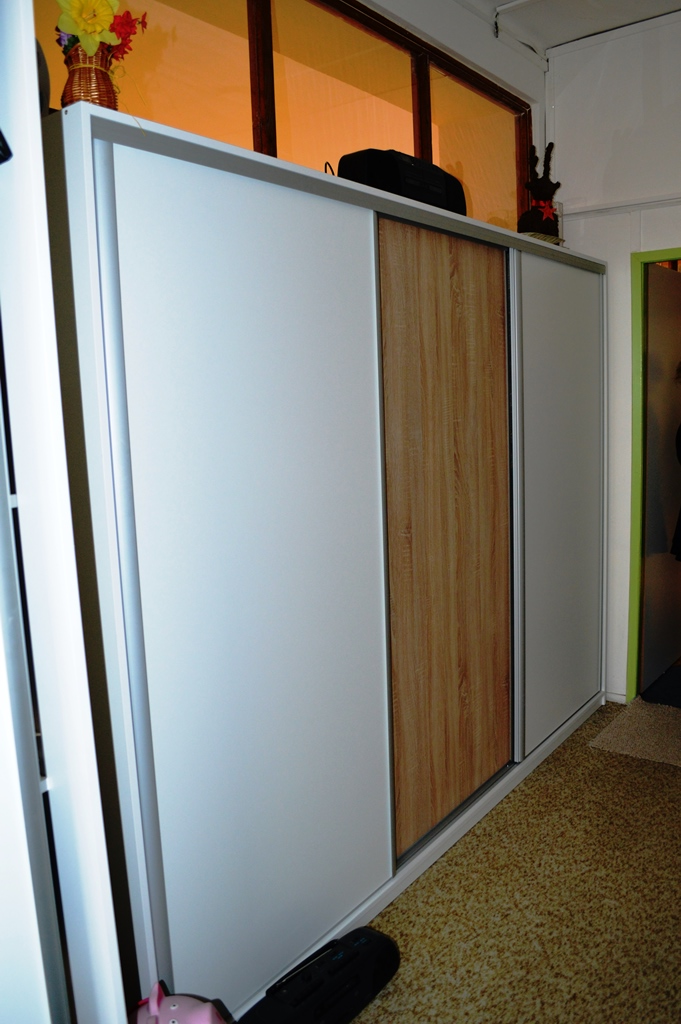 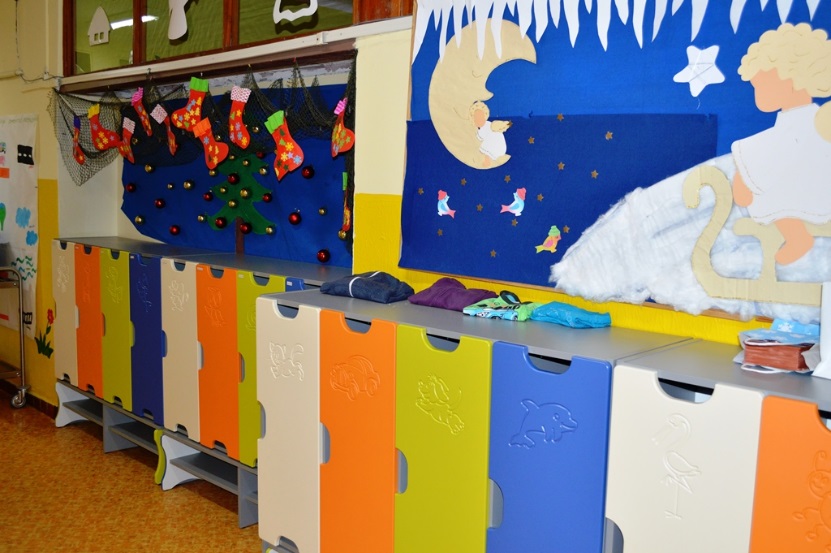 1/25/2017
23
Priestory a chodba pred jedálňou a kuchyňou
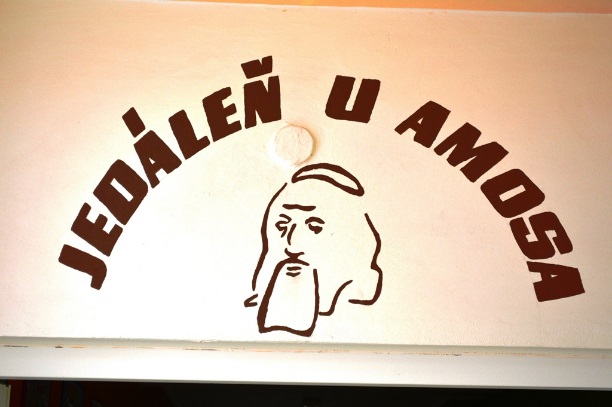 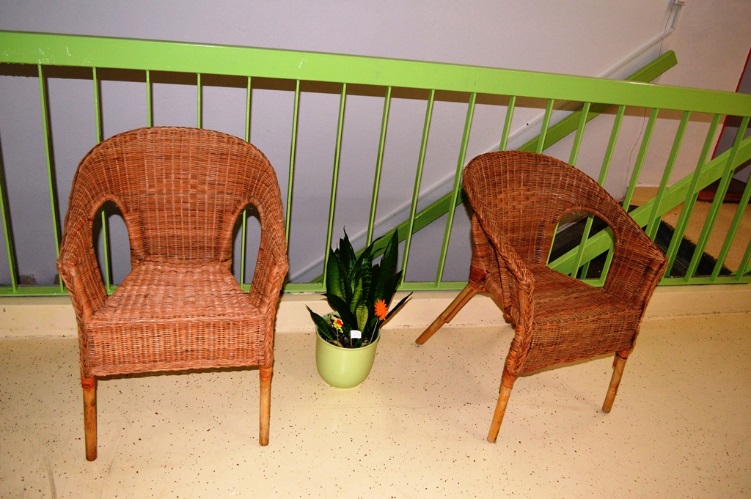 Nový výťah na potraviny zo skladu
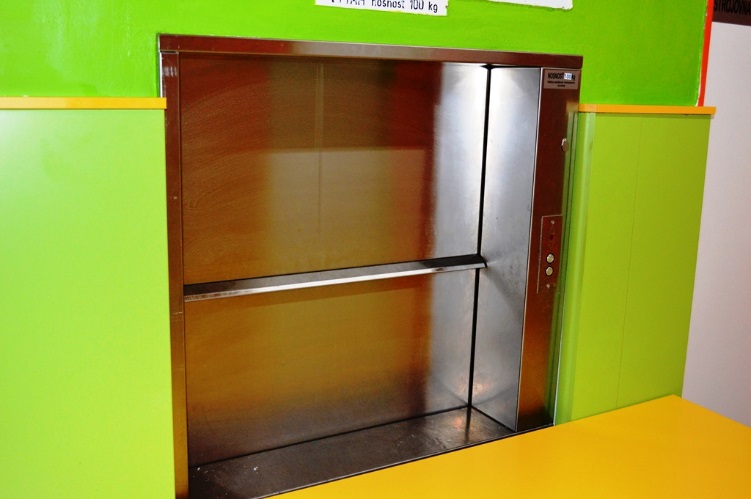 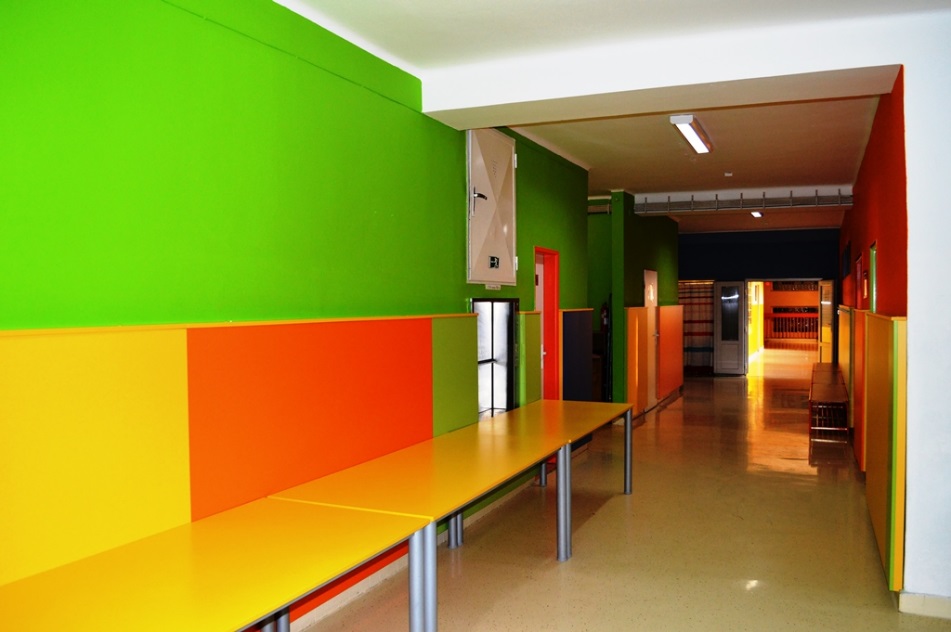 24
Jedáleň – nový nápojový stroj
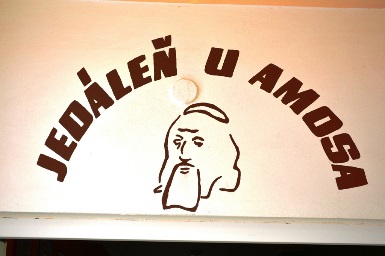 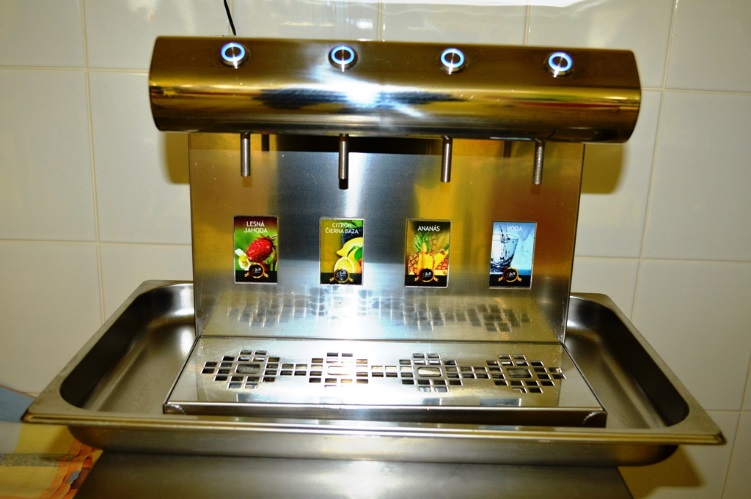 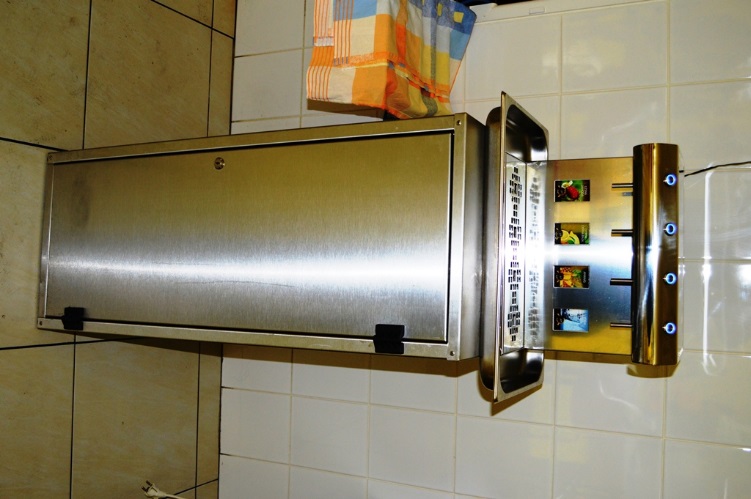 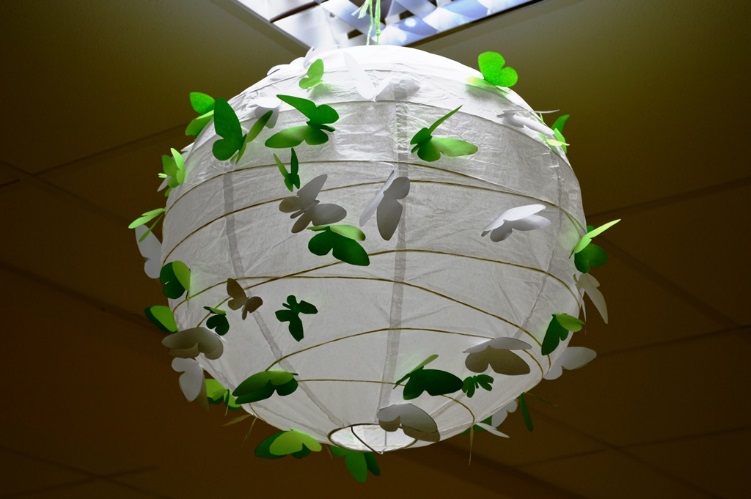 25
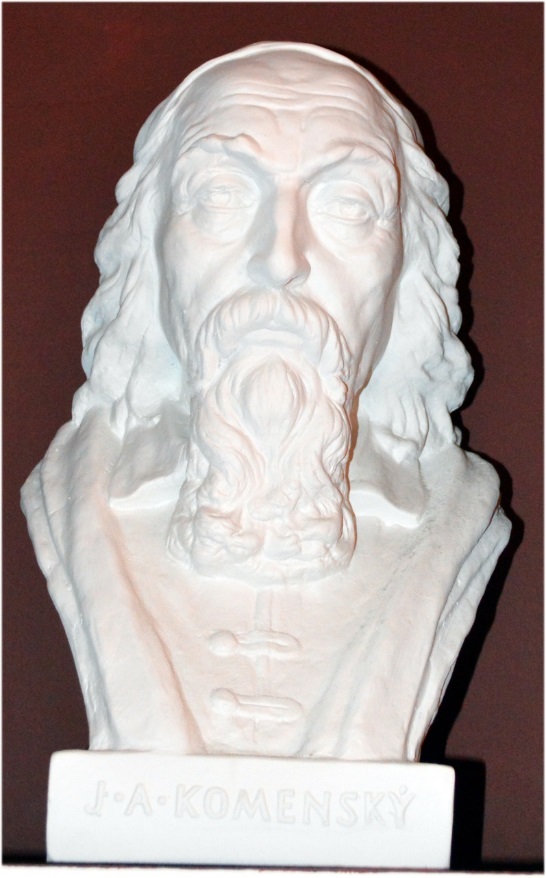 Vianočné trhy December 2016
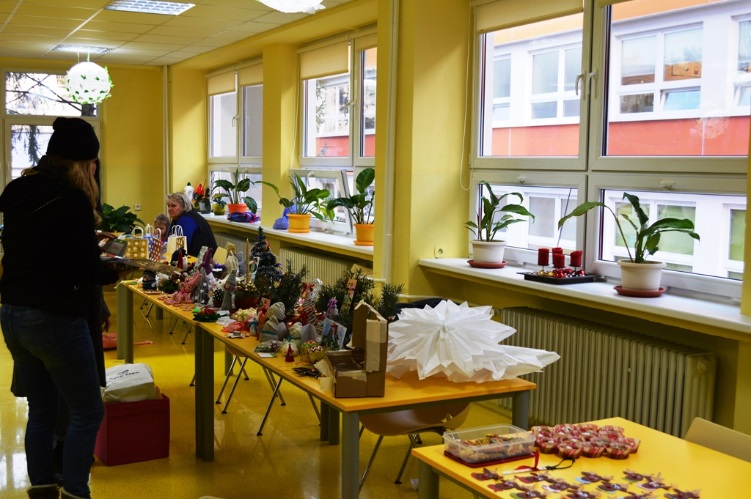 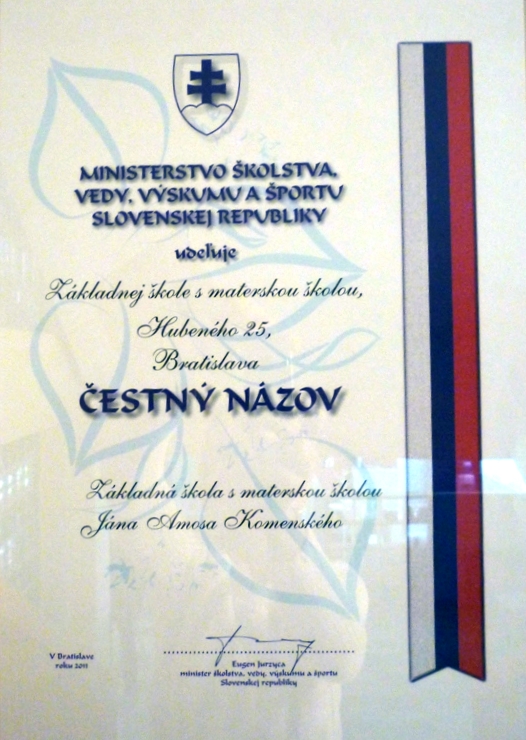 1/25/2017
26